Improving Postgraduate Learning
LaTeX Advanced –
Thesis Preparation
http://www.cse.cuhk.edu.hk/~yclaw/ipl_latex/
Dr. Yat-chiu LAW* (yclaw@cse.cuhk.edu.hk)
Senior Lecturer, Dept of Comp. Sci. & Engg.
*Acknowledgment to Mr Michael Fung, who allowed me to adopt and adapt his slides for this workshop
1
Get Course Material
Visit:
    http://www.cse.cuhk.edu.hk/~yclaw/ipl_latex/

Download the “Lab Materials”
IPL_LaTeX_Advanced_lab.zip

Extract the content of the zip file
2
LaTeX
A typesetting system for professional writing and publication
FREE open source software
MiKTEX (www.miktex.org)
MacTEX (www.tug.org/mactex/)
Online
Overleaf (www.overleaf.com)
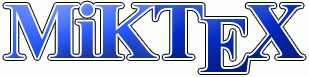 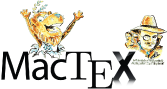 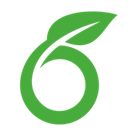 3
MiKTEX and TeXworks
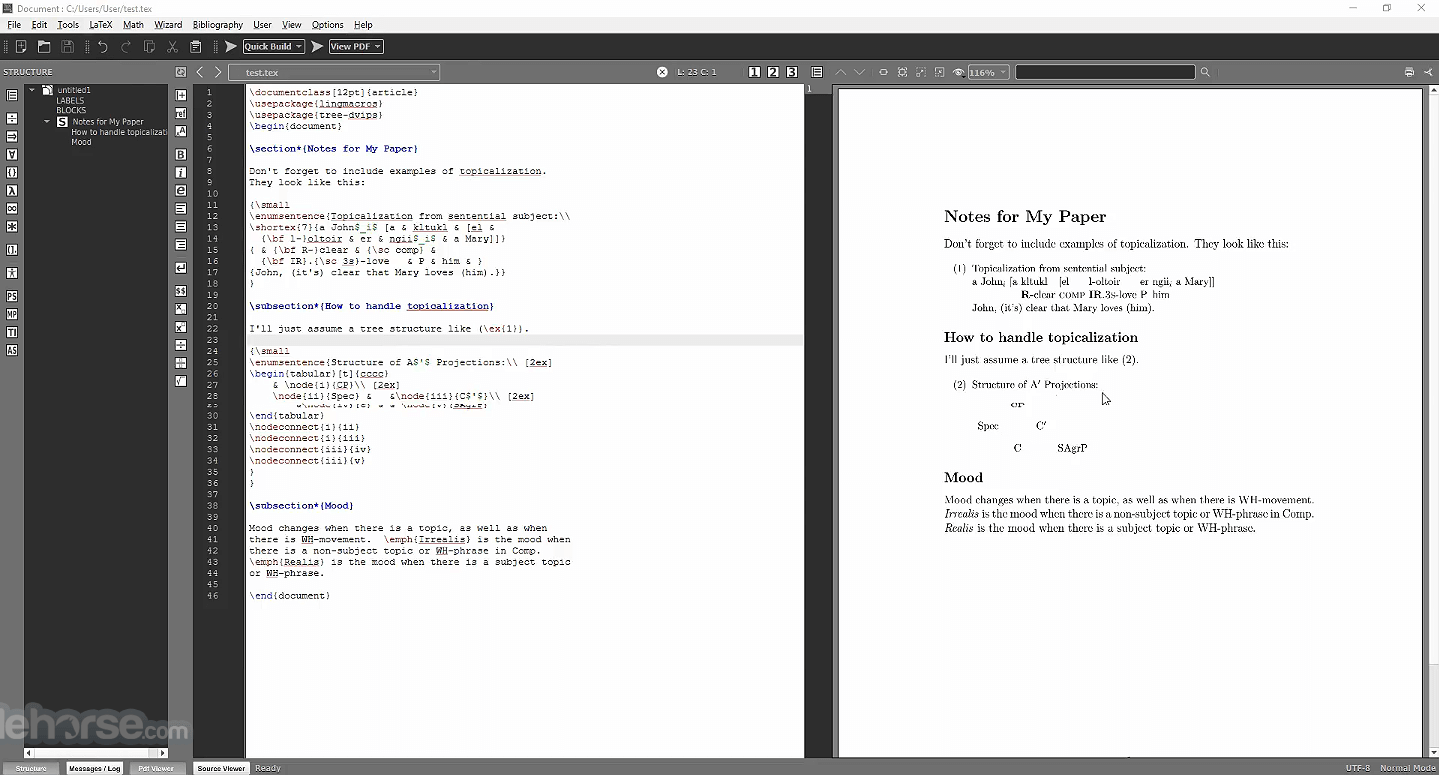 👍: Free of $ (open source). Extensible
👎: Install and setup yourselves in your own computers
4
MacTeX
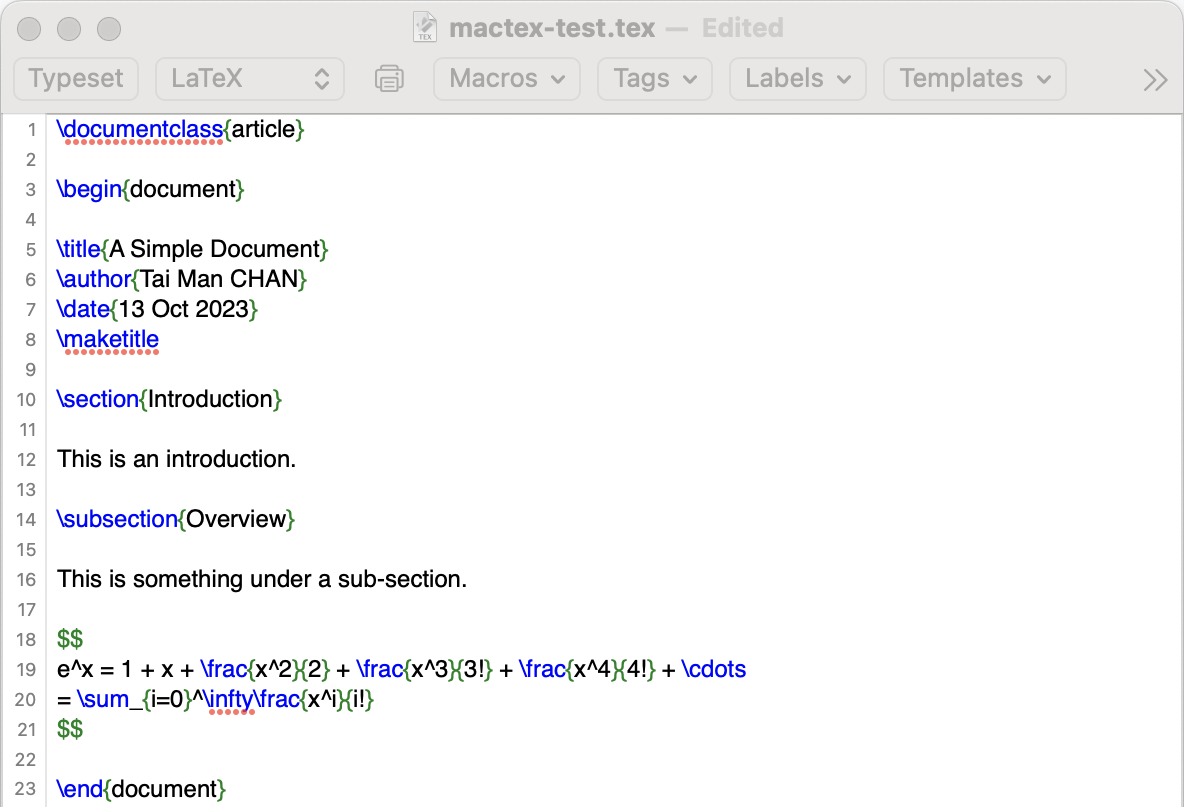 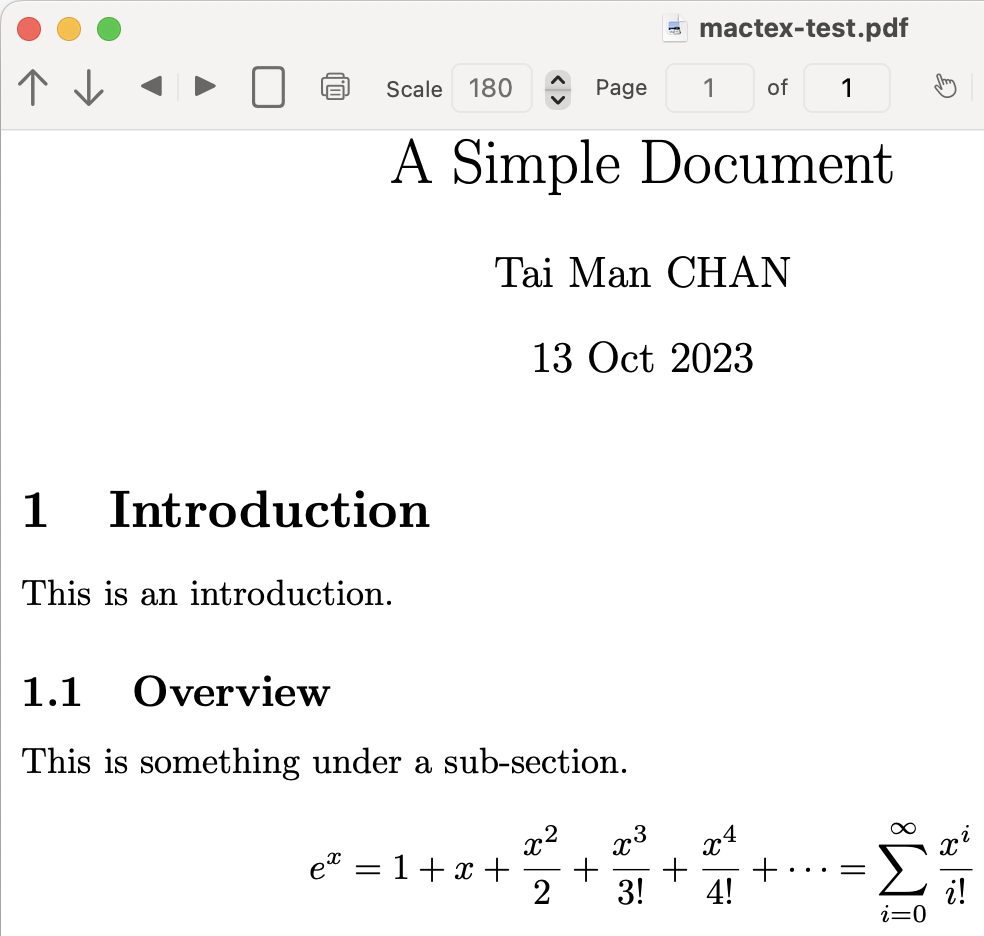 👍: Free of $. Extensible
👎: macOS only. Install and setup yourselves. Less powerful
5
Overleaf (This Workshop)
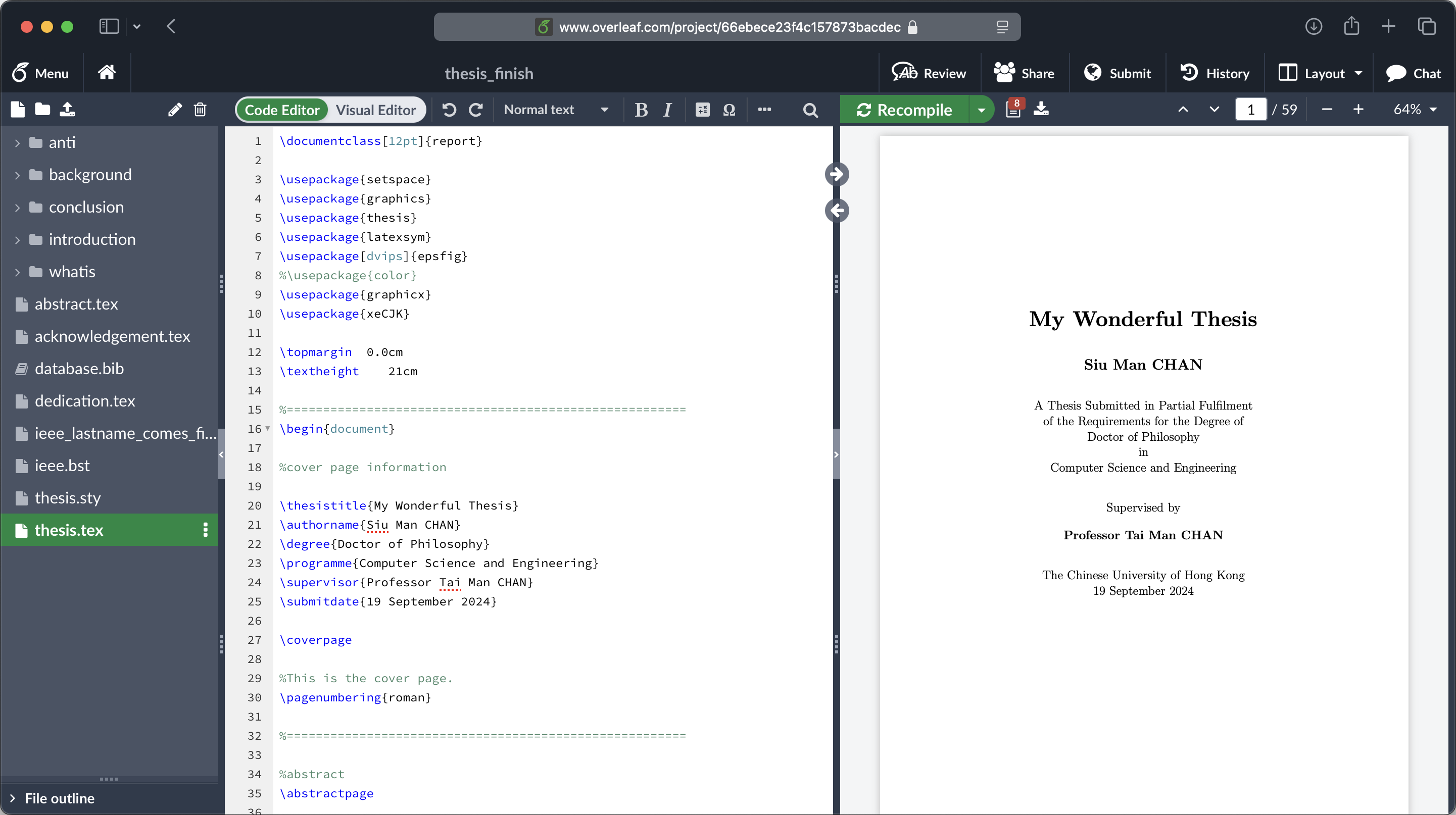 👍: Cloud-based. No install. Collaborative. CUHK subscription
👎: Security and privacy
6
Visit CUHK on Overleaf
https://www.overleaf.com/edu/cuhk
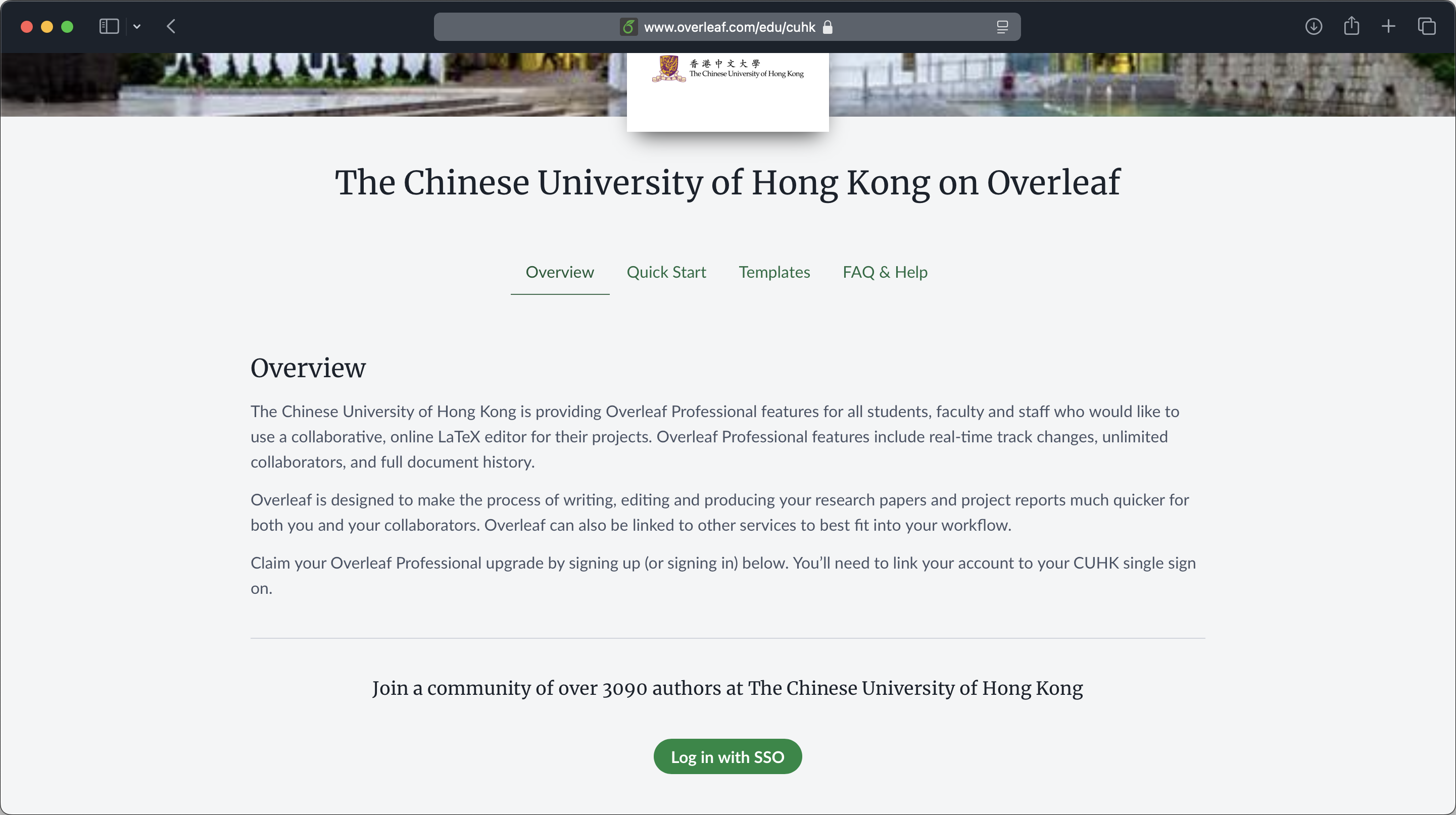 7
CUHK on Overleaf
1155xxxxxx@link.cuhk.edu.hk
with OnePass password…
2FA with Duo Mobile…
8
CUHK on Overleaf
9
Create a Simple Document
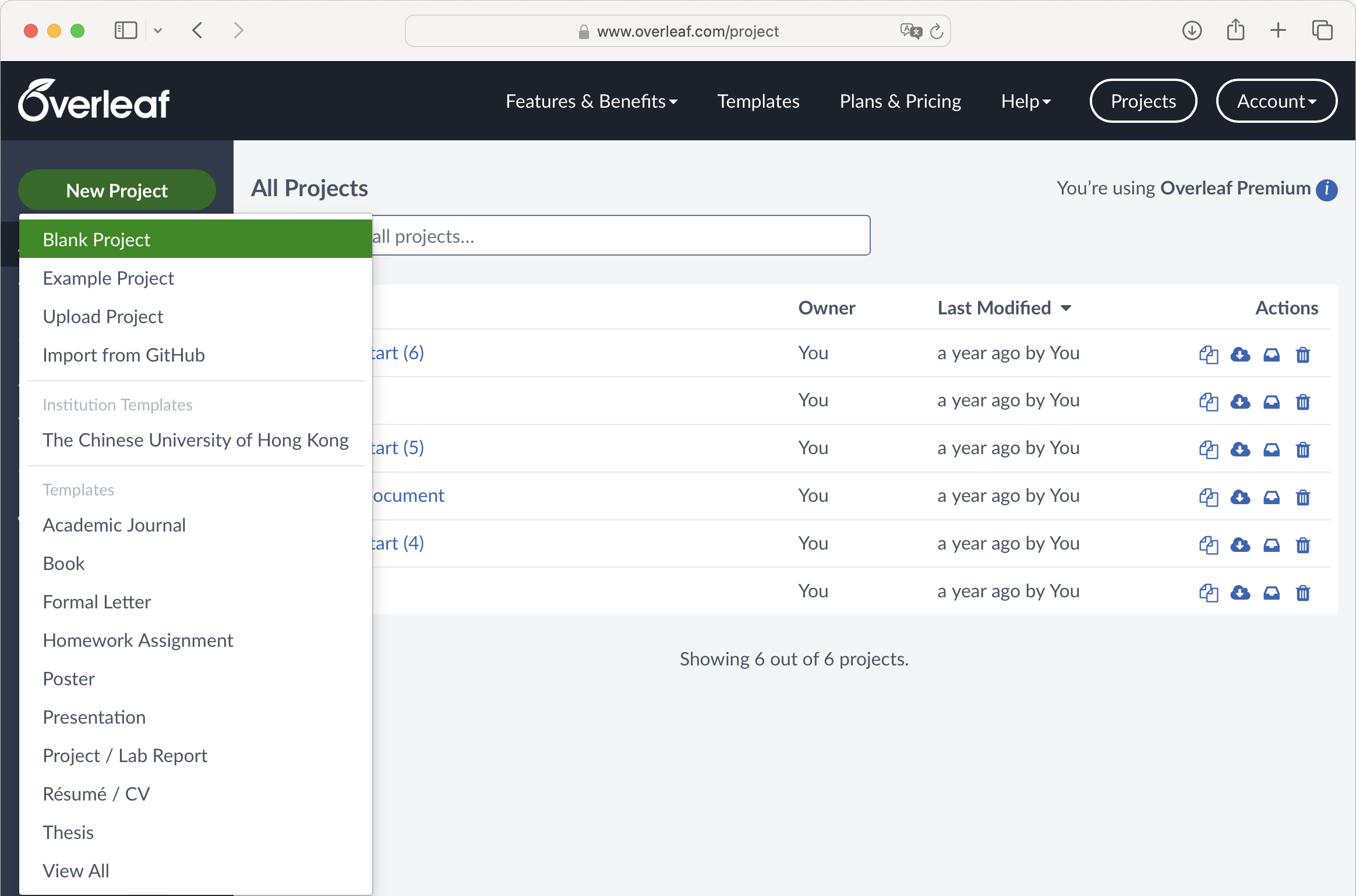 2
1
3
10
Create a Simple Document
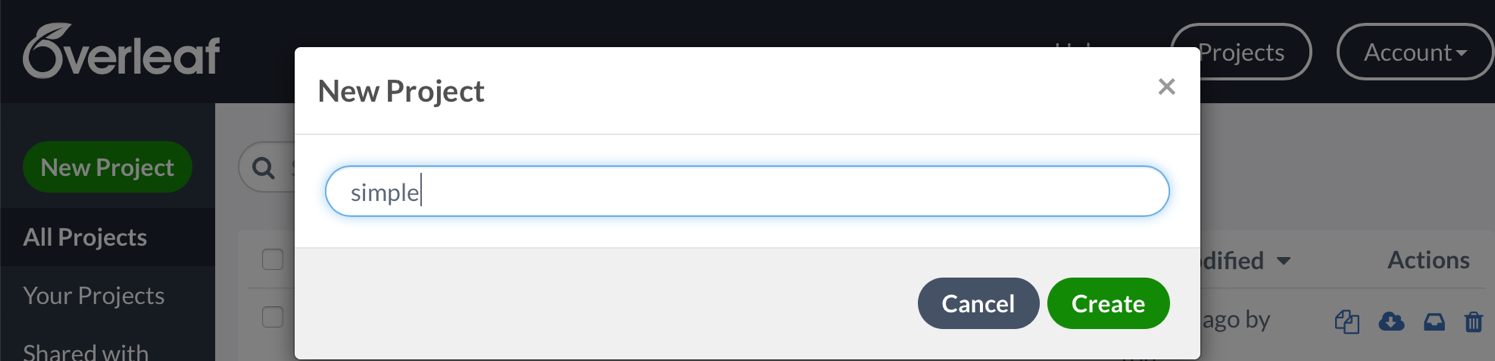 1. Type project name as
“simple” (without quotes)
2. Click
11
Create a Simple Document
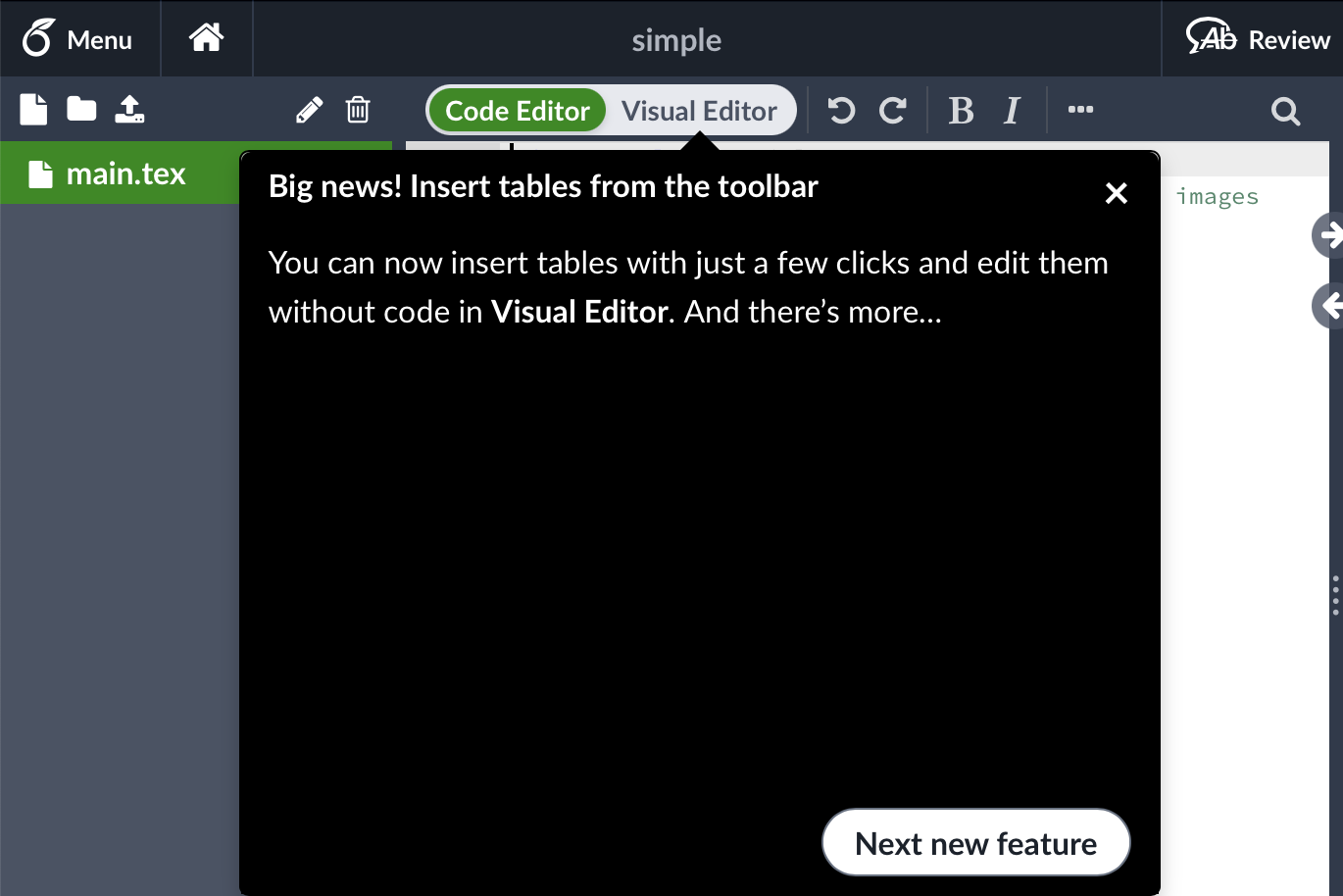 Click here if you see this
12
Your First Document
A file named main.tex is created for you with some default contents
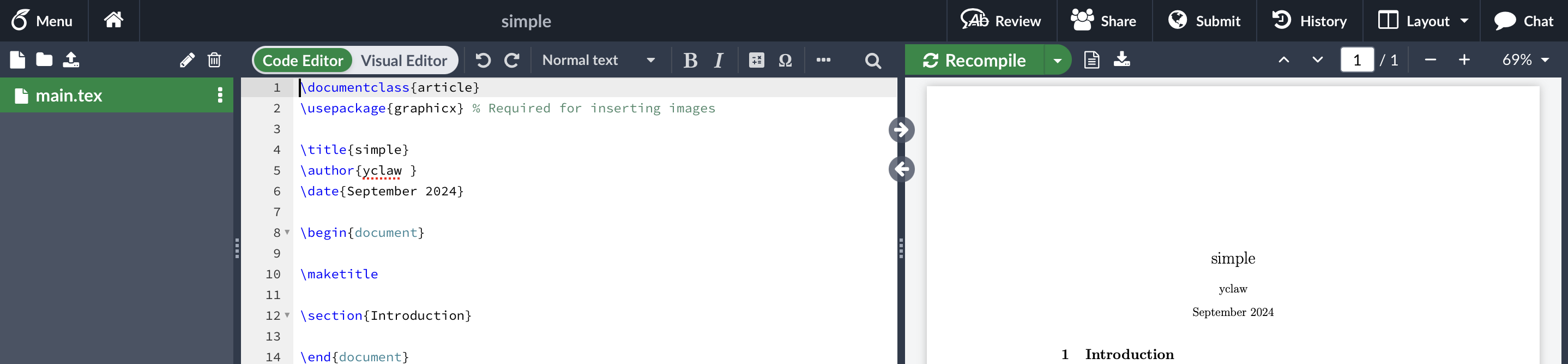 13
Edit Your Document
Type the following contents exactly:
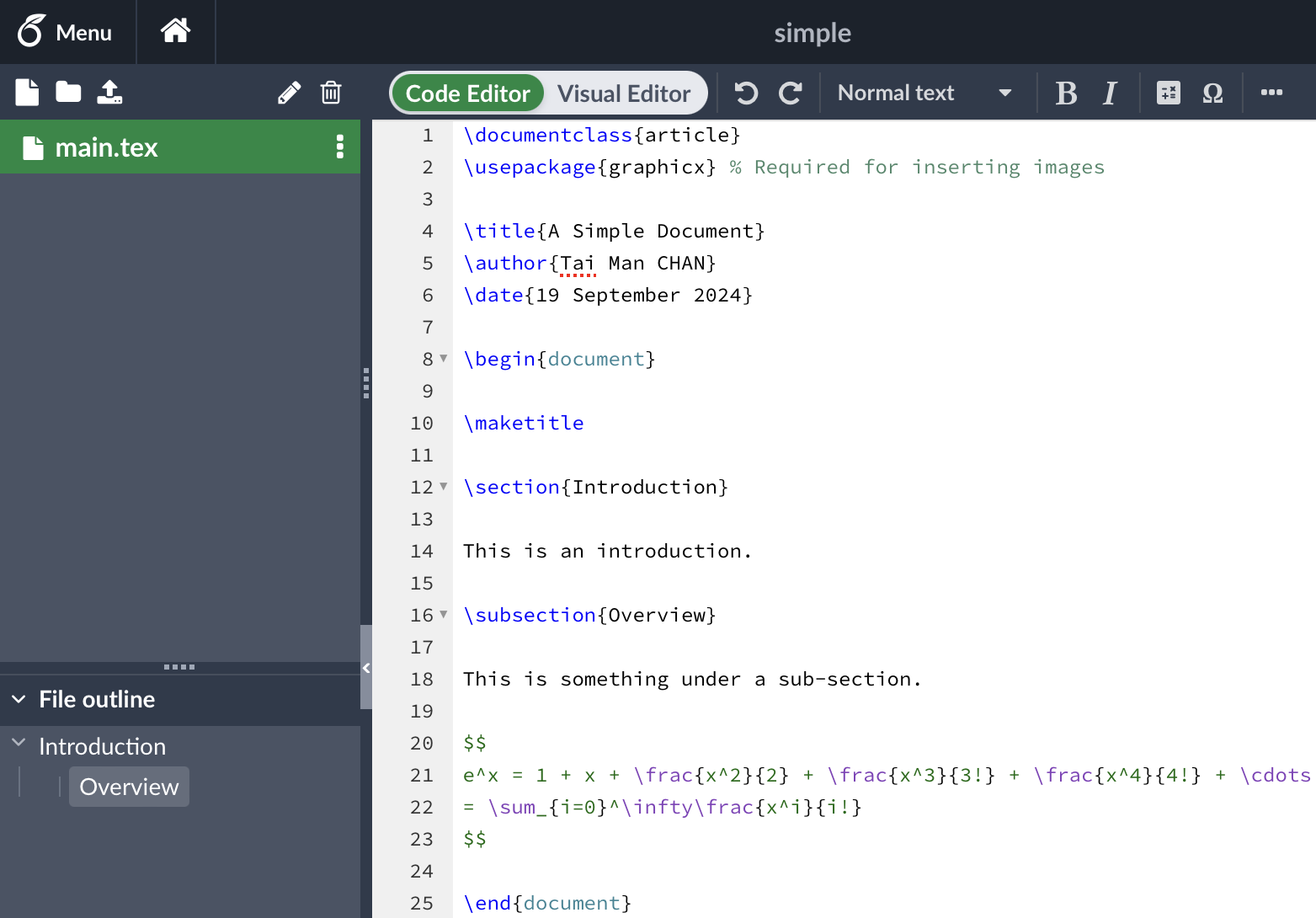 14
Typeset / Compile
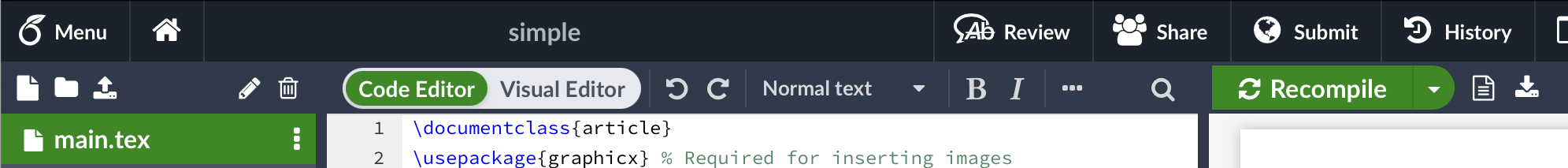 Click “Recompile” to do the first typeset. You should see the following:
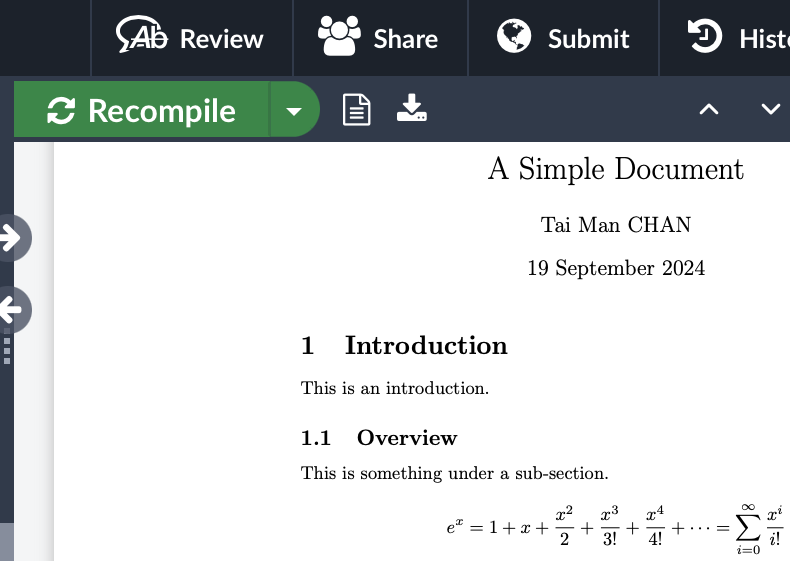 Hotkeys to compile:
Windows:
macOS:
Ctrl
+
S
15
⌘
+
S
Error Message
If you type wrongly and then compile, you may see some error messages
Fix your error. Then Recompile
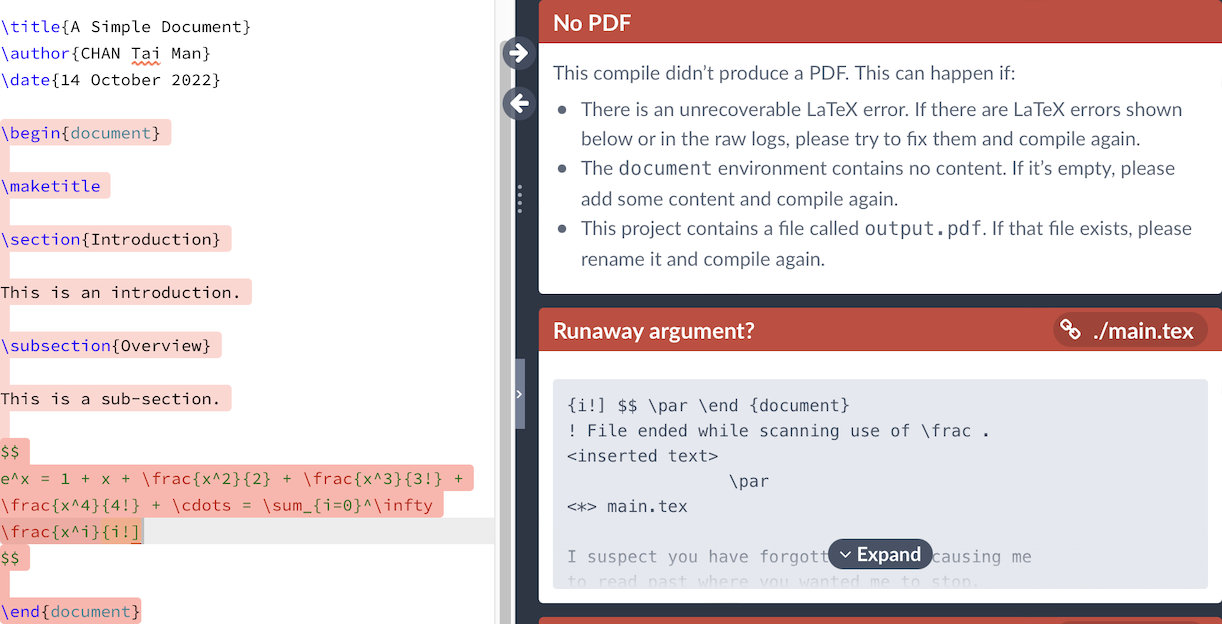 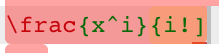 16
Final Document
When you complete your editing, you can download your pdf after compile
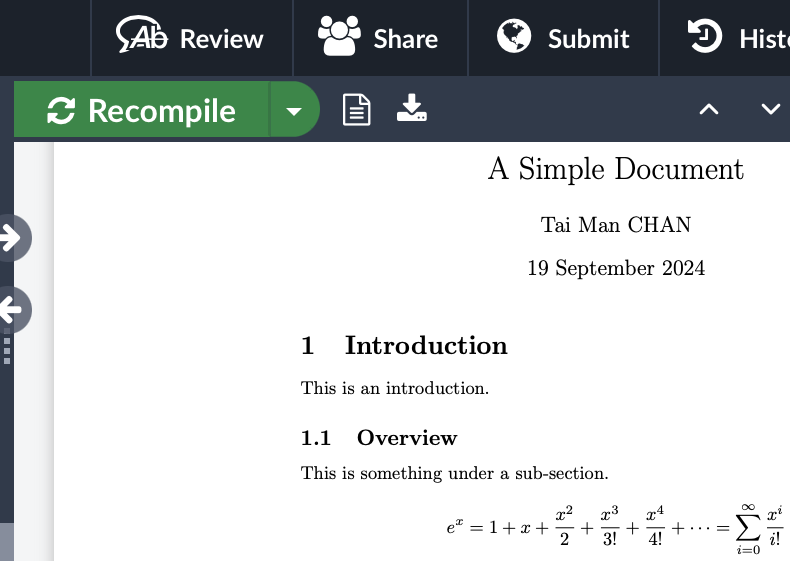 17
Simple LaTeX Editing Cycle
Edit document
Typeset (Compile)
Y
Error? Not finished?
N
Done. Get a pdf
18
Thesis Preparation
Before we really start…

What should be in a thesis?
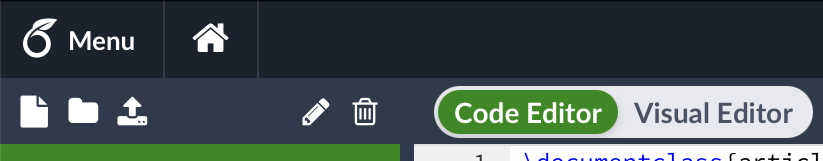 19
Thesis
Title page
Abstract
Table of Contents
List of Figures
List of Tables
Text… (the Beef)
Bibliography
20
Thesis
Title page
Abstract
[Acknowledgments]		(Optional)
Table of Contents
List of Figures
List of Tables
Text… (the Beef)
[Appendices]			(Optional)
Bibliography
21
Course Material
Recall the “Lab Materials” that you downloaded
IPL_LaTeX_Advanced_lab.zip

Extract the zip content, you’ll see two more zip files
thesis_start.zip and thesis_finish.zip
(No need to further extract these two zip files)

The file thesis_start.zip contains a LaTeX template for a thesis
22
Upload Project
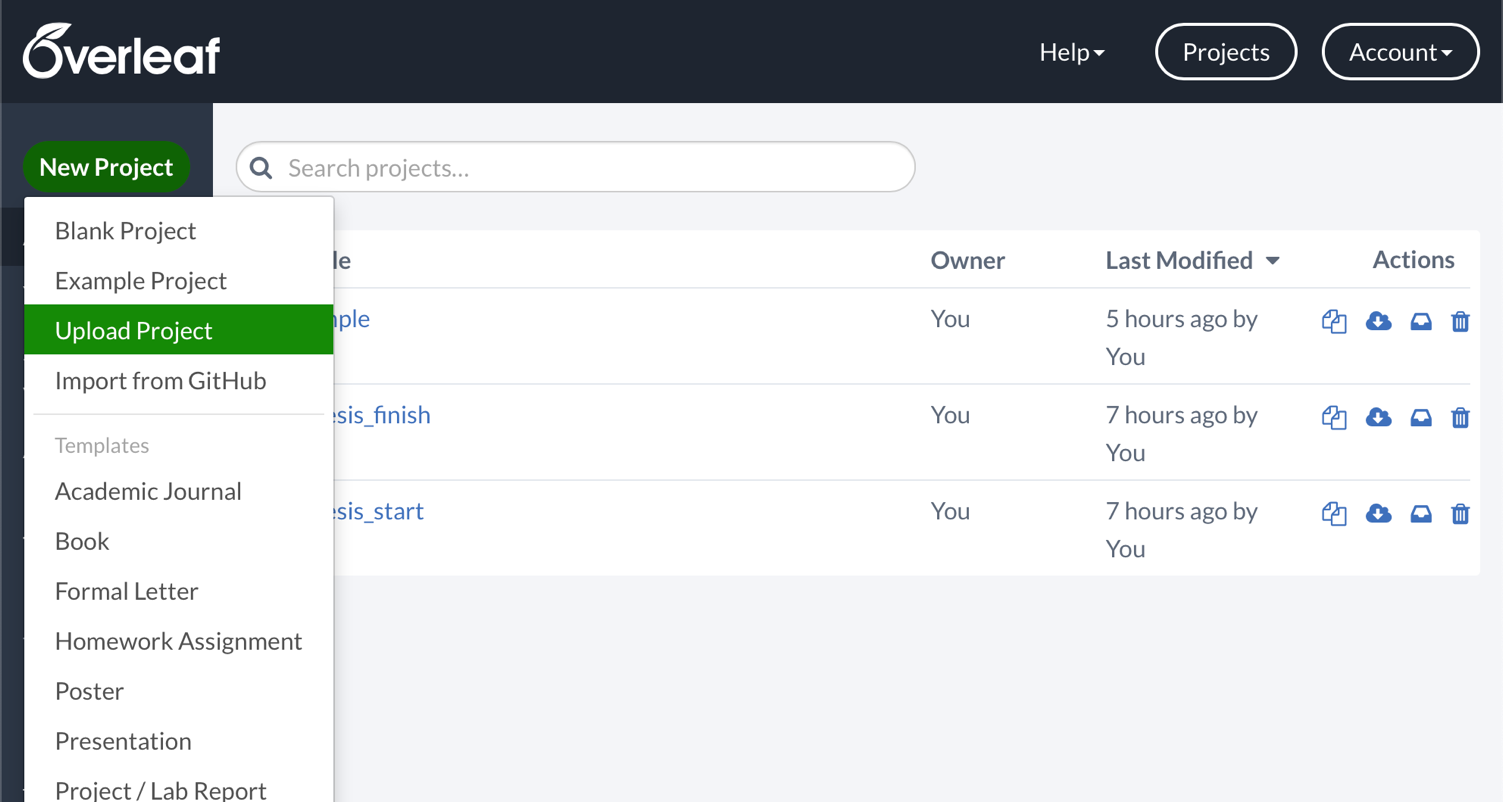 1
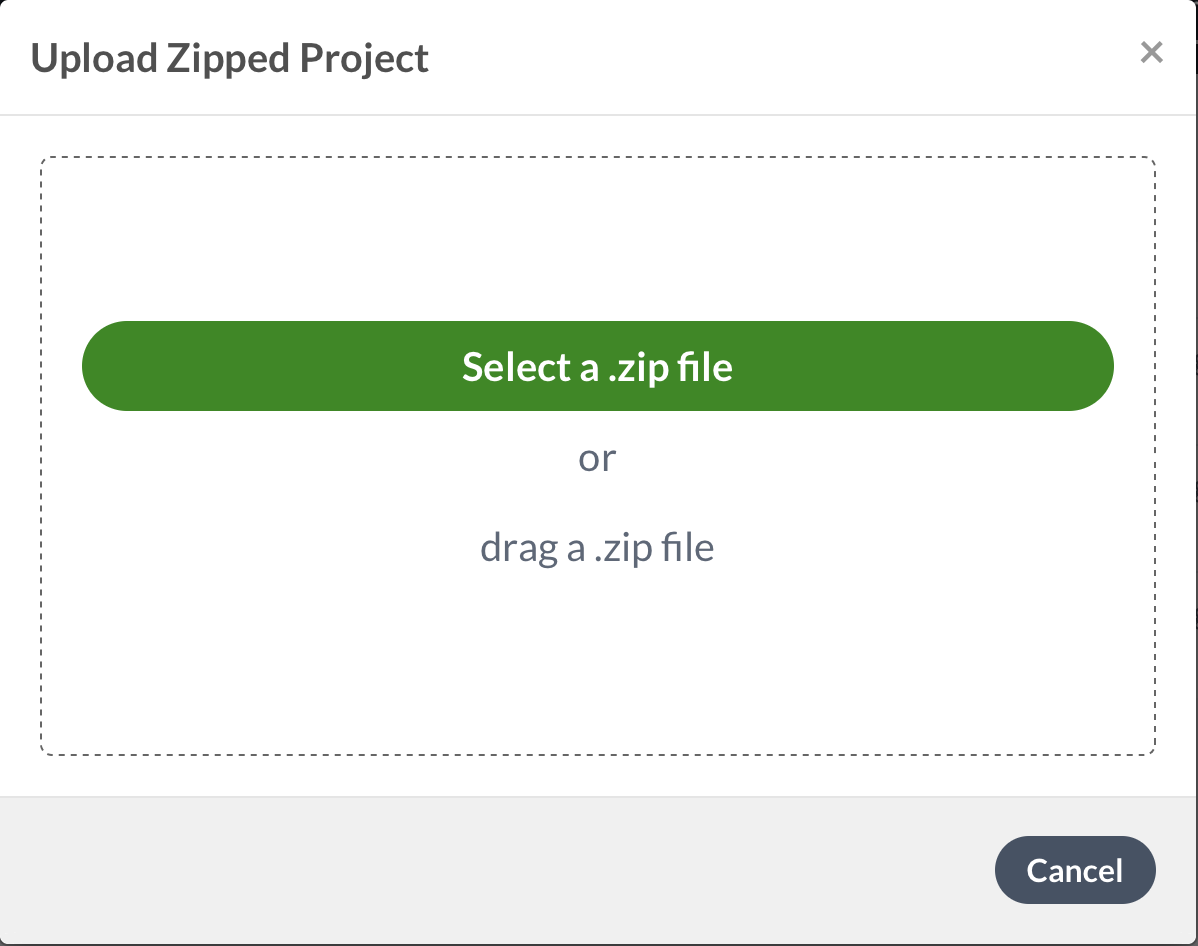 2
3. Select thesis_start.zip
The file thesis_start.zip can be uploaded to Overleaf
23
Thesis Template
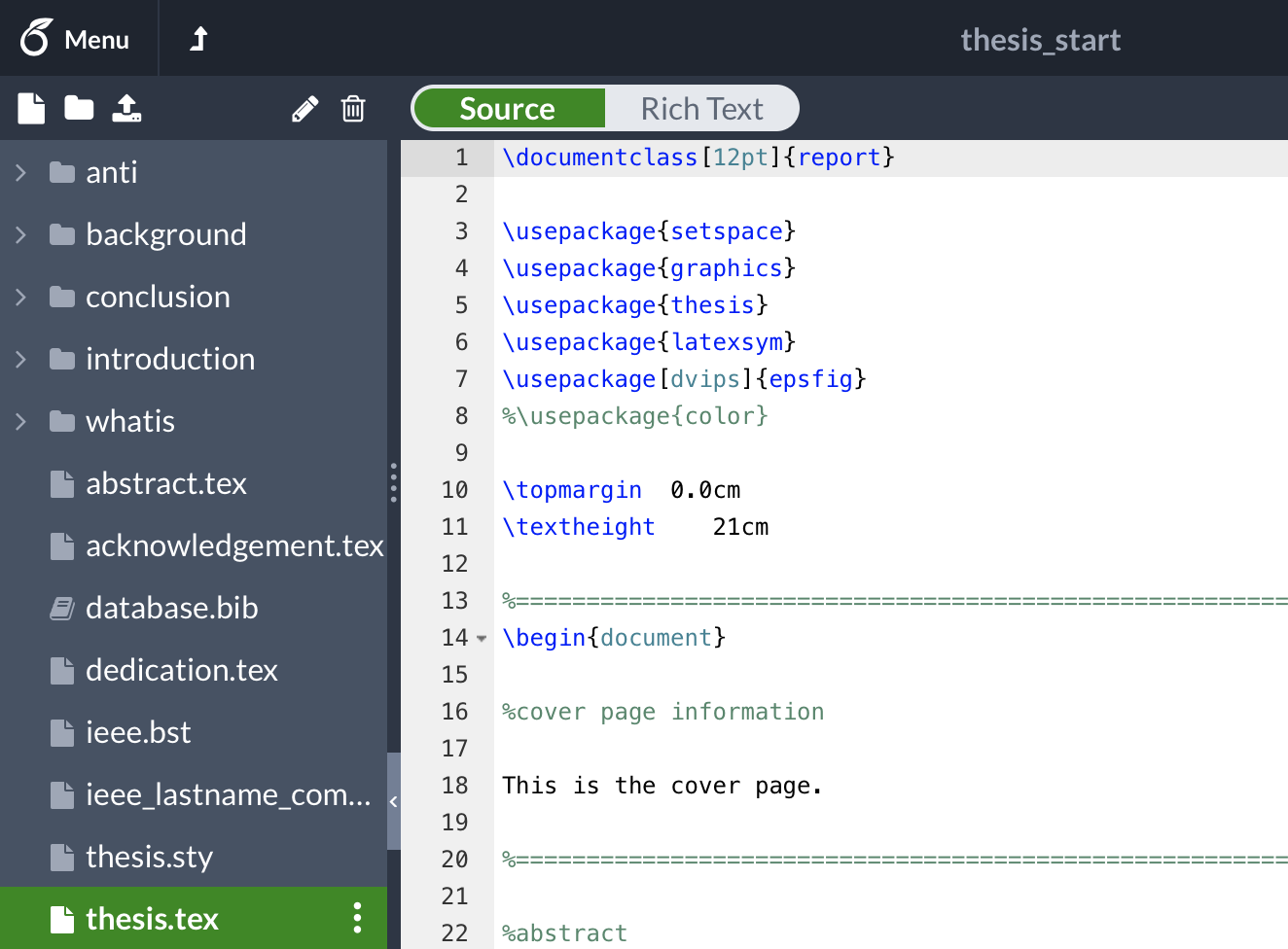 24
Thesis Template
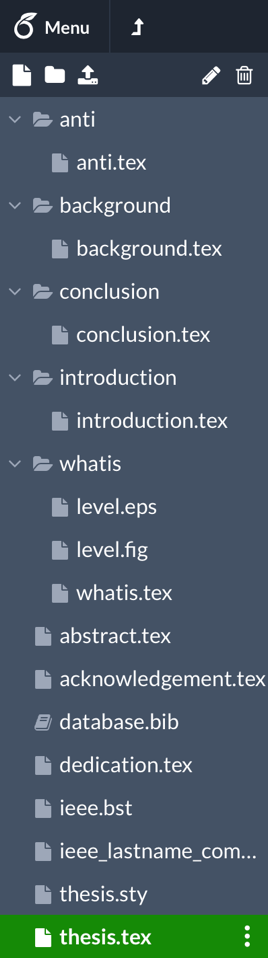 When working on big documents (like your thesis), it is a good practice to split the input file into several .tex files for easier management
E.g., put each of your thesis chapters in its own sub-folder
25
Check Your Files
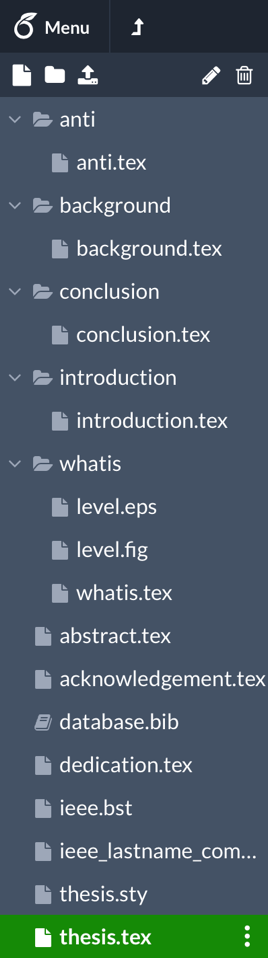 Each chapter is written in one .tex file

We assume that the thesis text, figures, tables, etc. have been prepared beforehand already

We are now going to bind them together into a thesis

The file thesis.tex will be the port of entry
26
Look at the Master File
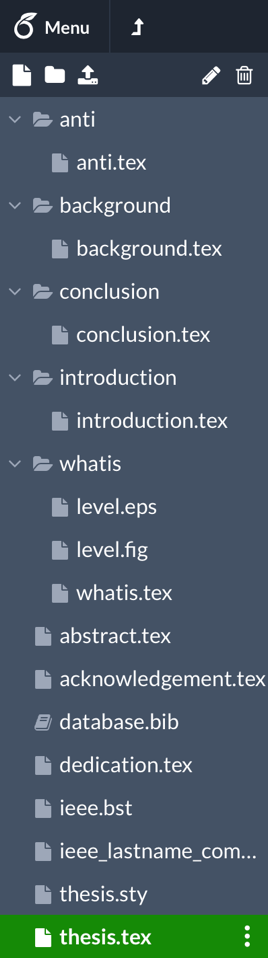 Select thesis.tex

This is our master file

Let's start putting in the ingredients to make our sandwich
27
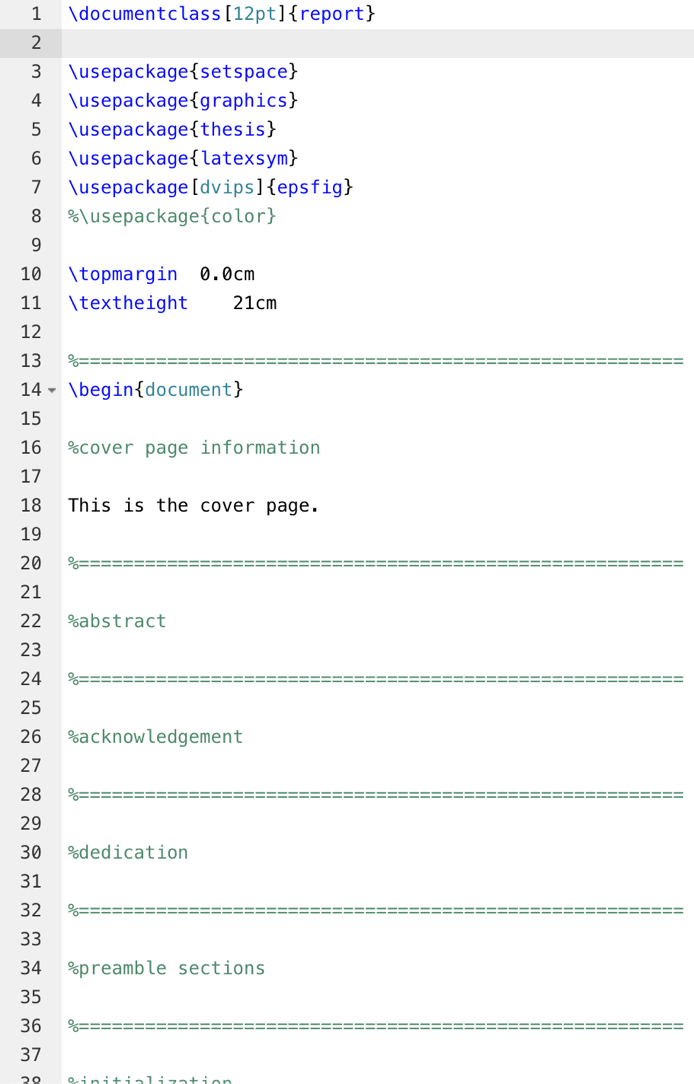 The Meat
The Master file glues other parts together
Check the left pane for other files

Cover Page
Thesis Chapters
\chapter
Preamble
Page Numbering and Style
Appendix
thesis.tex
28
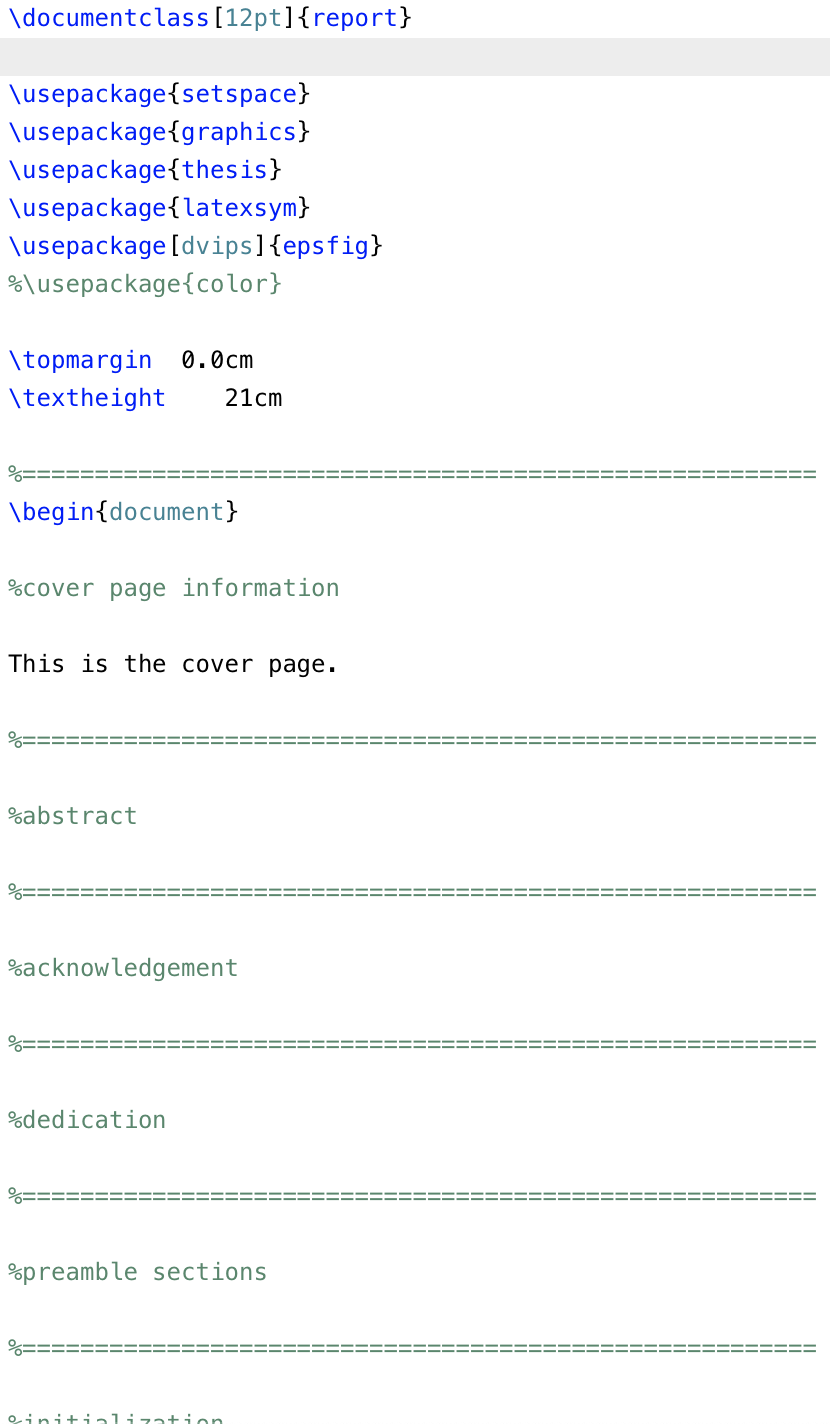 Preamble
\documentclass is now “report” (instead of “article”)

Use the “thesis” package (thesis.sty)

Recall that % means “comments” (i.e., skipped from typesetting)
29
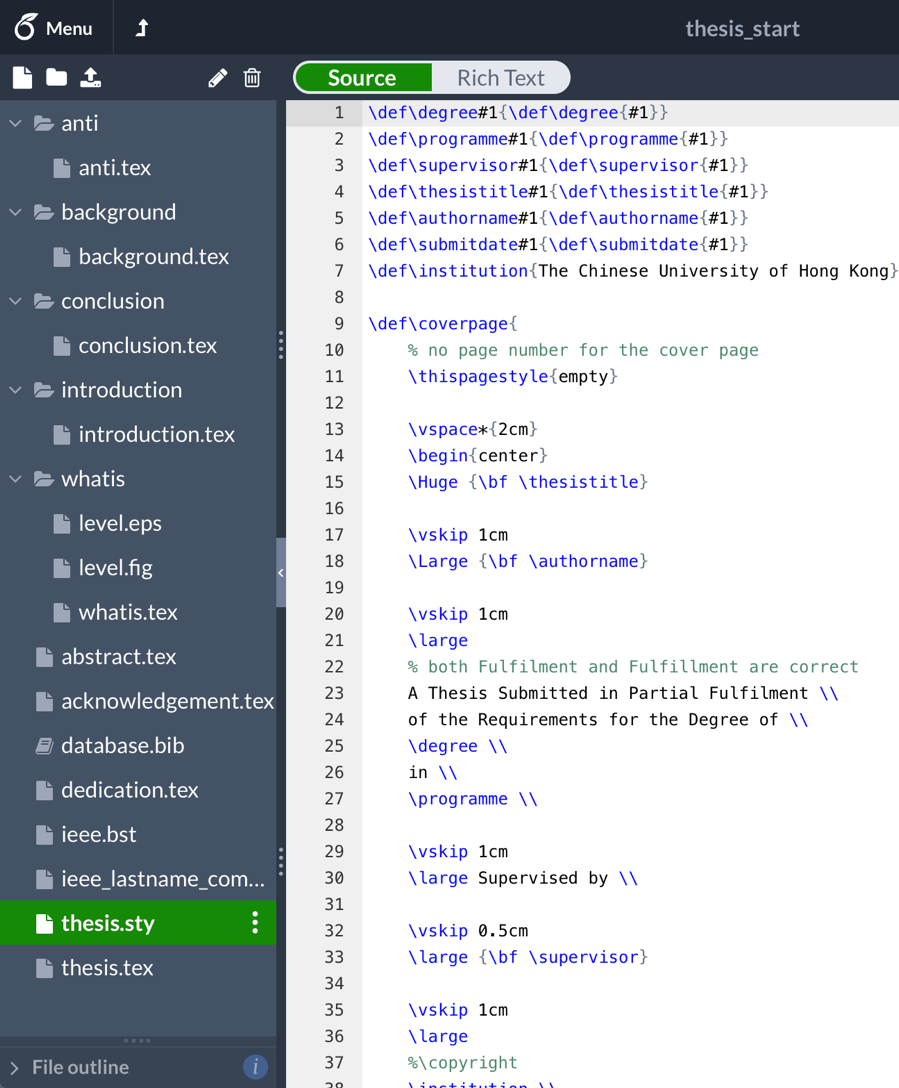 Style File
Going to the style file thesis.sty, you see many commands that help set your thesis layout properly
Do NOT modify this file!
30
Cover Page
Go back to thesis.tex.
Insert the following under         “%cover page information":
Title:			\thesistitle{…}
Author:		\authorname{…}
Degree:		\degree{…}
Programme:		\programme{…}
Your boss:		\supervisor{…}
Date:			\submitdate{…}

\coverpage
31
Cover Page
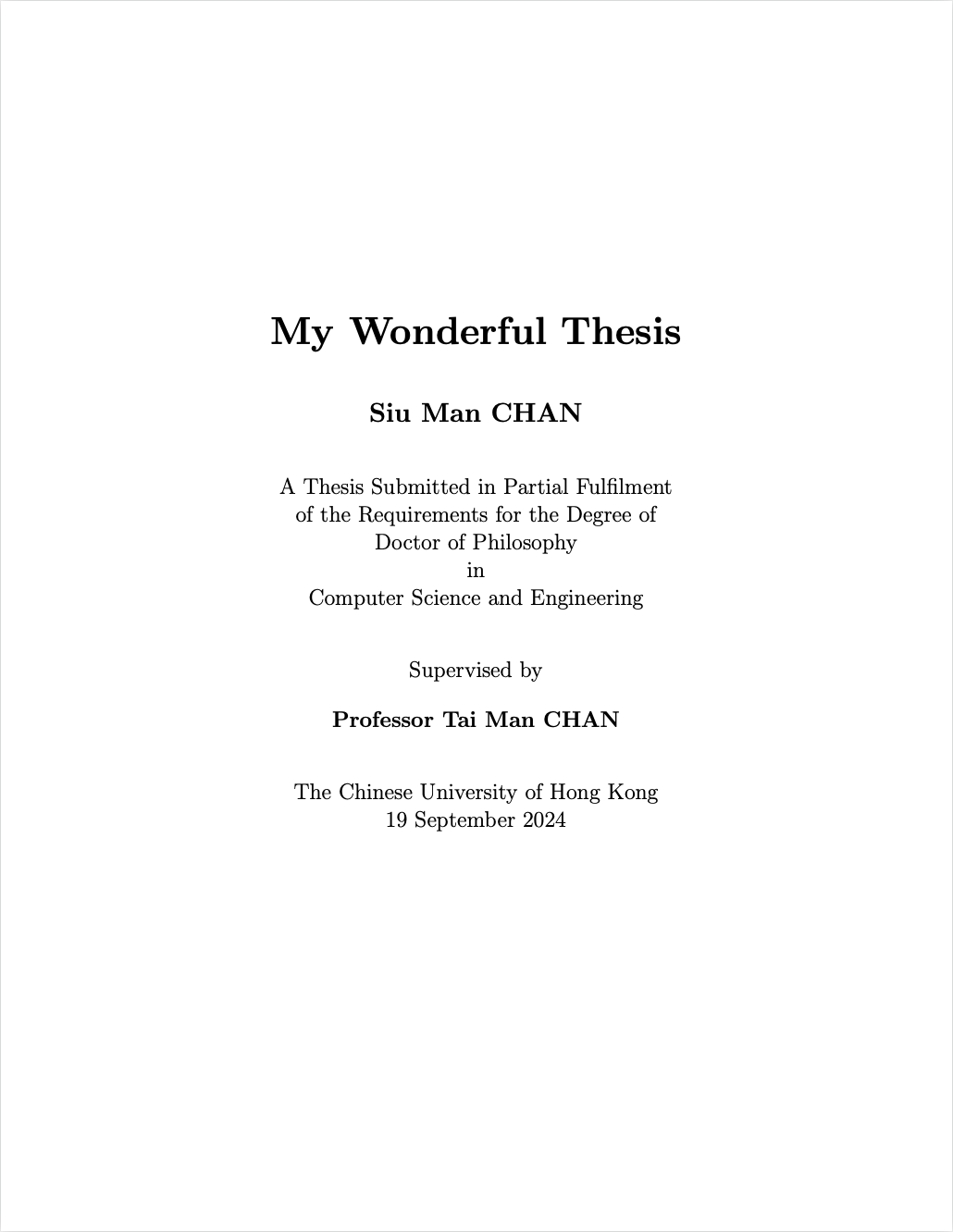 Recompile
(Ctrl+S)
(⌘+S)
32
Style File
The previous commands (\thesistitle, \authorname, etc.), and more coming, are non-standard LaTeX commands, self-defined in the thesis style file (thesis.sty)
33
Thesis Chapters
Recall our good practice:
Write each chapter in a separate file

Let’s insert the chapters one-by-one

Under “%insert the chapters”, type:
	\input{introduction/introduction.tex}
or:		\input introduction/introduction.tex
34
\input
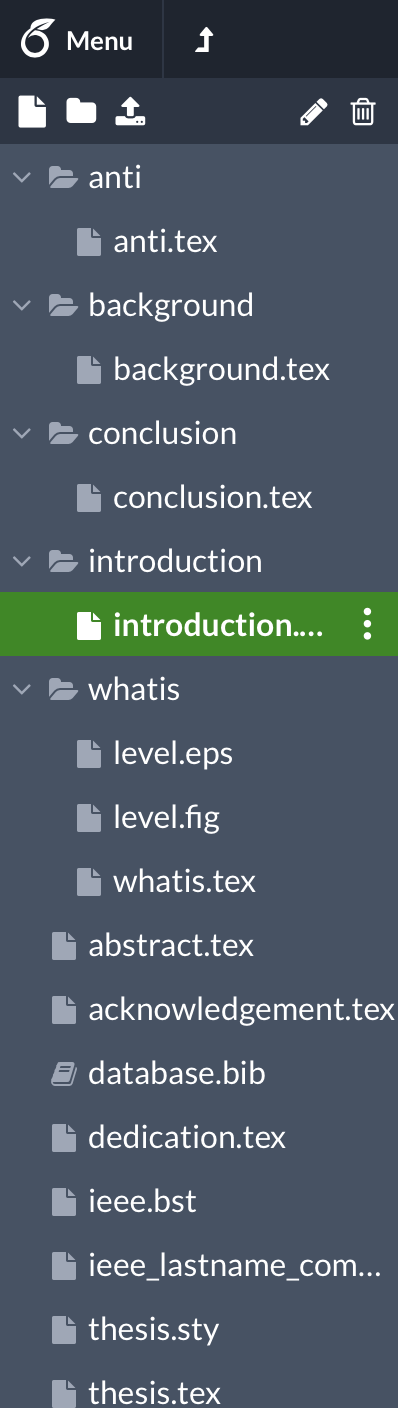 \input{filename.tex}
Inserts the contents of another file named filename.tex to your document
E.g.:
\input{ introduction/introduction.tex }
folder name
path separator
file name
35
Thesis Chapters
The “report” document class allows an additional top-level sectioning command for chapters:
\chapter{…}
\section{…} 
\subsecton{…} 
\subsubsection{…}
\paragraph{…}
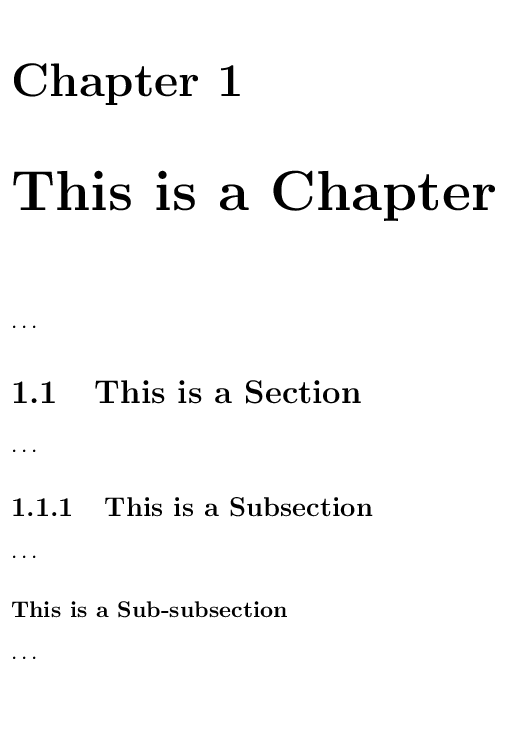 \chapter*{…} for a chapter without number
36
Thesis Chapters
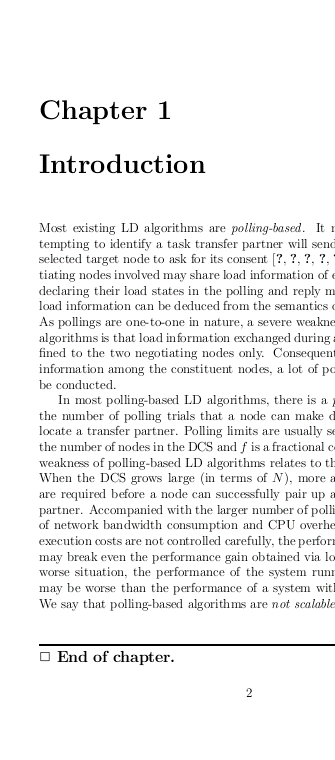 Let’s go to the first chapter (introduction.tex) and start it with:
\chapter{Introduction}

Optionally, end each chapter with:
\chapterend
37
Thesis Chapters
Go back to thesis.tex

Further insert the chapters in background.tex, anti.tex, and conclusion.tex

Add the chapter sectioning also (\section{…}, \subsection{…}, …)
38
Cross-References
anti.tex
\subsection{Load State Monitoring}
\label{sec:anti.basic.monitor}
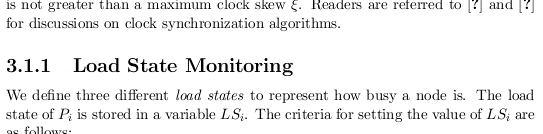 anti.tex
According to the load state definitions given in 
Section~\ref{sec:anti.basic.monitor},
the workload of creator node …
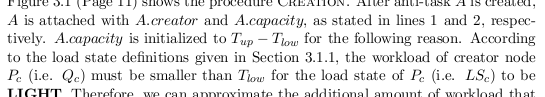 39
\label and \ref
\label{…}: Setting a reference marker
E.g., in anti.tex:


\ref{…}: Referencing to a marker:
E.g., in anti.tex:
\subsection{Load State Monitoring}
\label{sec:anti.basic.monitor}
According to the load state definitions given in 
Section~\ref{sec:anti.basic.monitor},
the workload of creator node …
40
Chapter Outline
Some people would like to add, at the beginning of each chapter, a chapter outline

E.g., in anti.tex, try adding:
\note{Chapter Outline}{…}
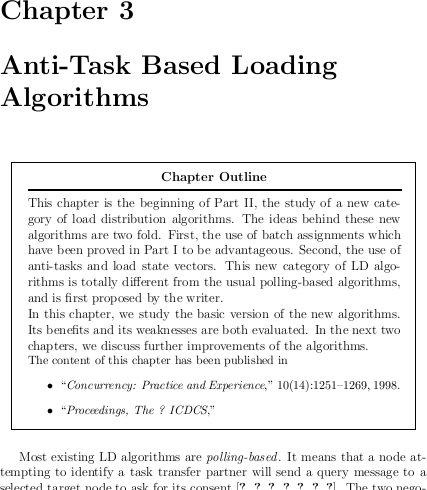 41
Preamble
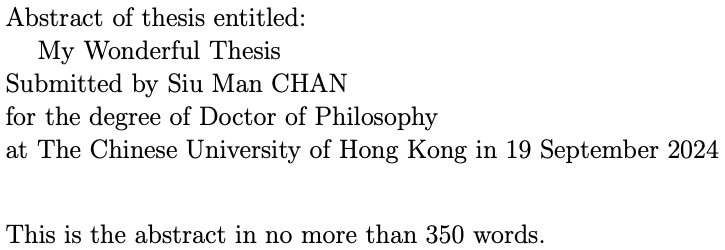 Go back to thesis.tex, type:
Abstract: \abstractpage
Acknowledgment: \acknowledgementpage
Dedication: \dedicationpage
Check files: abstract.tex, acknowledgement.tex, and dedication.tex
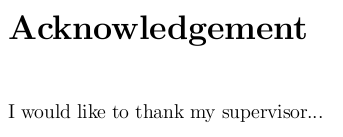 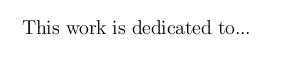 42
Preamble
Type under %preamble sections:
Table of Contents:
	\tableofcontents

List of Figures:
	\listoffigures

List of Tables:
	\listoftables
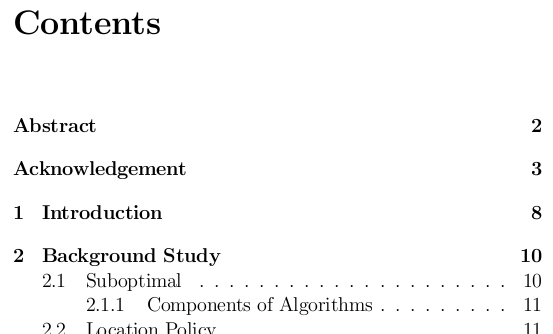 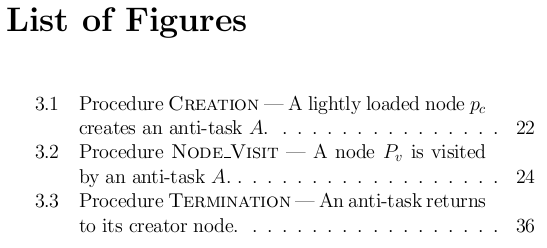 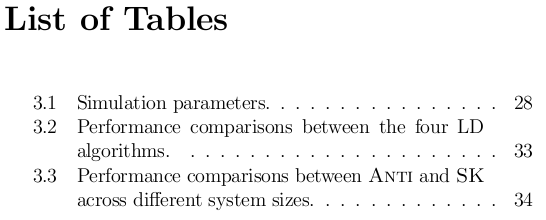 43
Page Numbering
Roman number system, usually for the preamble

	\pagenumbering{roman}

Arabic number system, usually for the main text

	\newpage
	\pagenumbering{arabic}
Put this before Abstract
Put them under Initialization
44
Page Numbering
If you want to set your own page number, use:

	\setcounter{page}{x}

	(where x is some number)
45
Page Style
Control how the headers and footers look like. Try (under %initialization) these one by one:
\pagestyle{headings}
\pagestyle{plain}
\pagestyle{empty}
46
Line Spacing
Control line spacing. Try (under %initialization):
\singlespacing
\onehalfspacing
\doublespacing
47
Appendix
To start producing appendixes:
	\appendix

Section/chapter numbering will be automatically restarted and changed to alphabetic
E.g., Appendix A, Appendix B, …

Try including whatis.tex to see the effect
48
Appendix
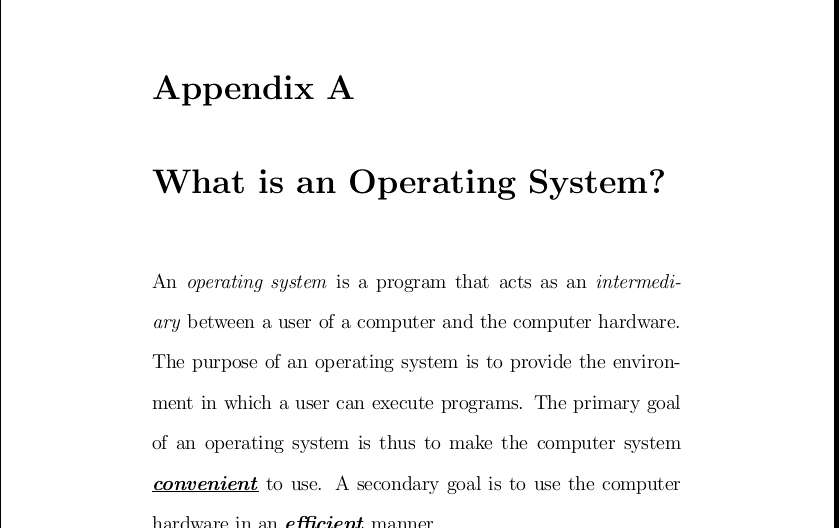 49
Tables
Table in anti.tex
In LaTeX, tables can easily grow beyond the margins

Tables can be resized using the \resizebox command:


Have to use the “graphicx” package at the preamble:
\usepackage{graphicx}
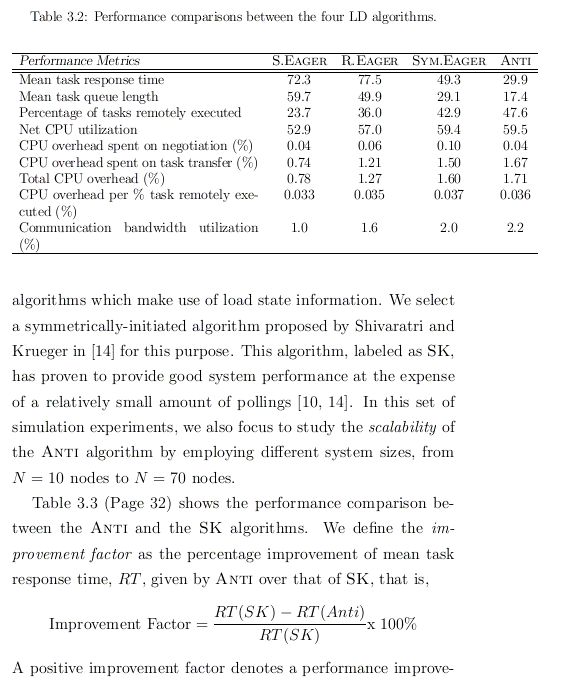 \resizebox{width}{height}{object}
(add in thesis.tex)
50
Resizing Tables
Find out the second table ({tabular}) in anti.tex, and type:




“Scale the whole table so that its width is the same as the text width, with the aspect ratio kept (!)”
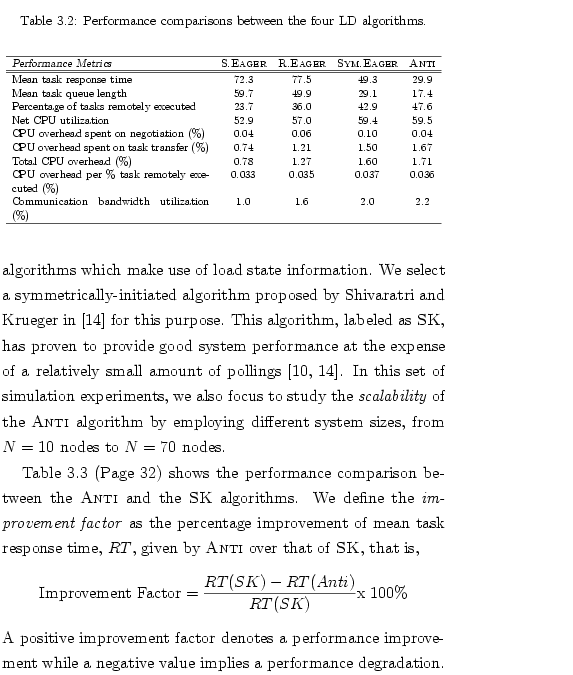 \resizebox{\textwidth}{!}{
\begin{tabular}{…}
…
\end{tabular}
}
51
Tables
It is sometimes inconvenient to prepare LaTeX tables
Excel spreadsheets can be exported to LaTeX easily by using the following MS Office add-in:
Excel2LaTeX
http://www.ctan.org/tex-archive/support/excel2latex/
52
Excel2LaTeX
Download the file Excel2LaTeX.xla and open it in Excel
If prompted, enable the macro
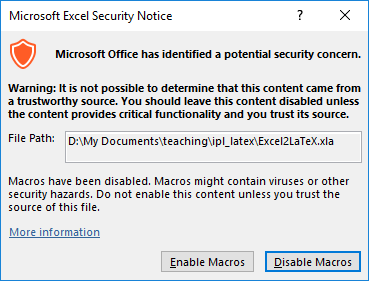 53
Excel2LaTeX
Create a table in Excel
Switch to the “Add-Ins” menu
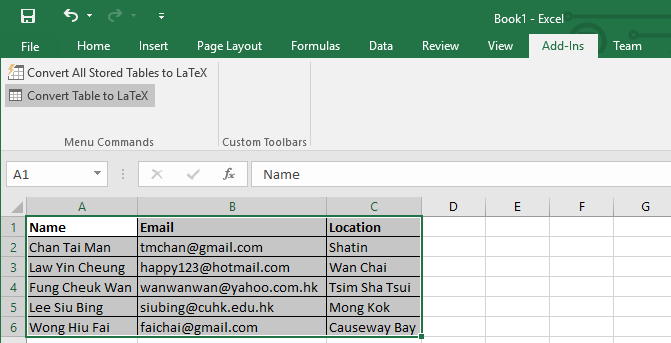 2.
3.
1. Select the cells of your table and then click “Convert table to LaTeX”
54
Excel2LaTeX
You can then copy the LaTeX table and paste to your thesis
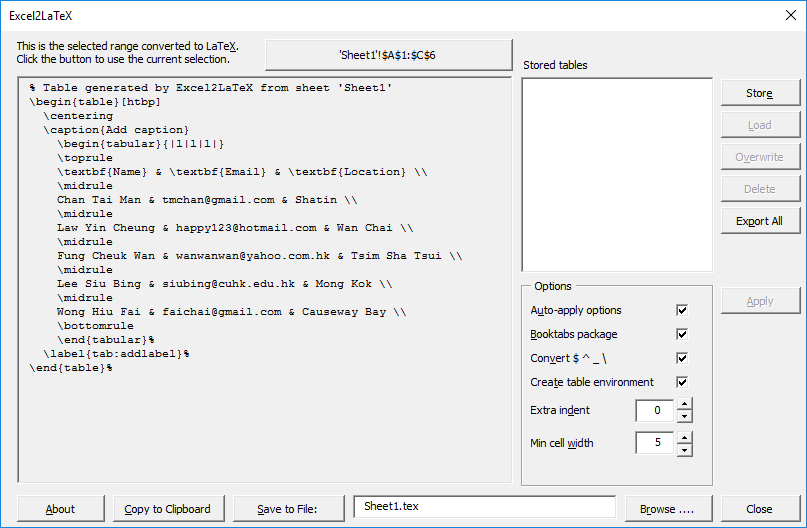 55
Chinese Editing
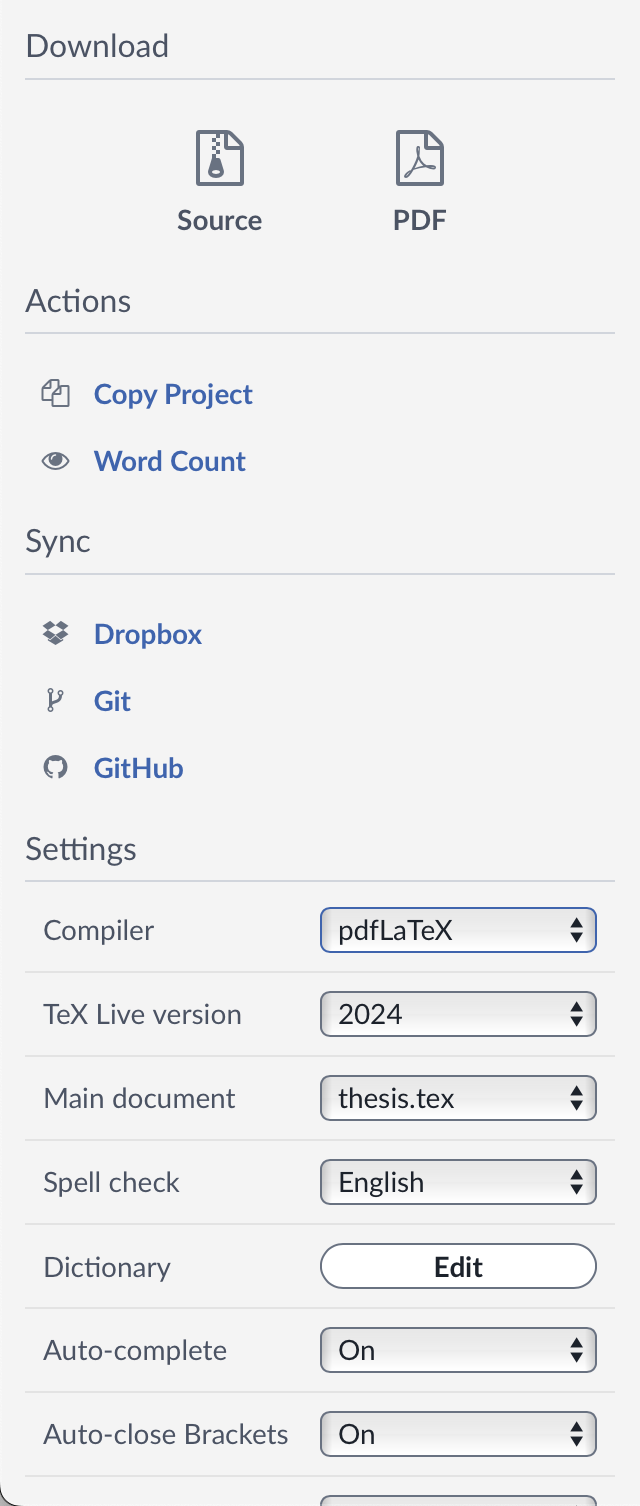 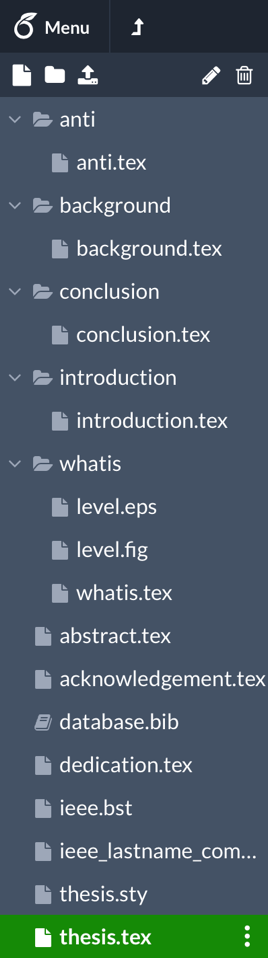 1
Sometimes you may need some Chinese text in your document
First, change the typesetting engine to “XeLaTeX”
Menu > Compiler > XeLaTeX
2
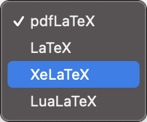 3
56
Chinese Editing
Then, use the “xeCJK” package:
\usepackage{xeCJK} (add in thesis.tex)
Lastly, type Chinese text in your document
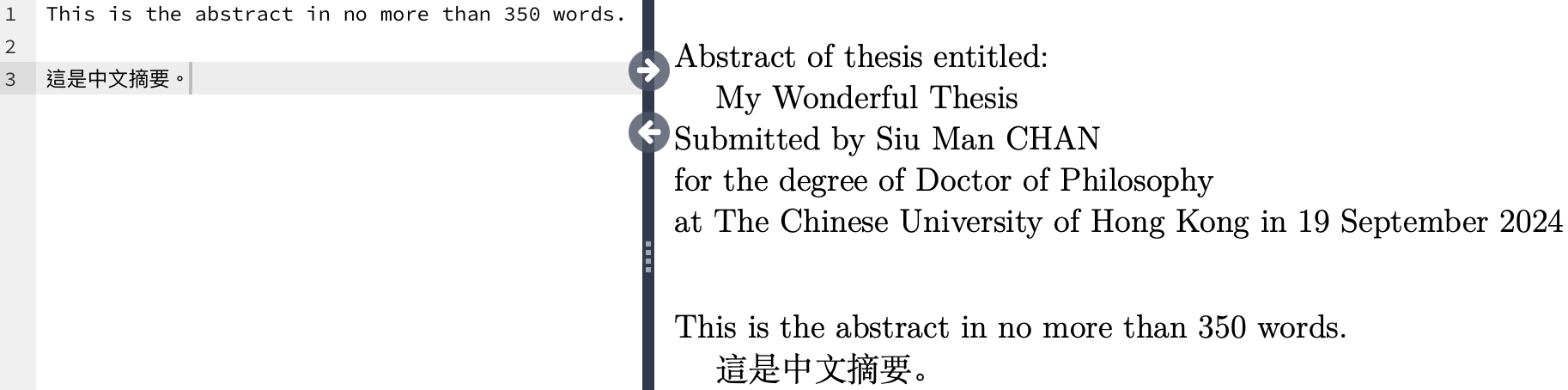 abstract.tex
57
Chinese Editing
Other packages supporting CJK are available…
xeCJK, CJKutf8, …

Learn more on typesetting Chinese documents on Overleaf:
https://www.overleaf.com/learn/latex/Chinese
58
Bibliography - BibTeX
BibTeX is a popular reference management tool for formatting list of references

You have to prepare a “database” file (.bib) to contain the references you want to include in your document
59
Bibliography - BibTeX
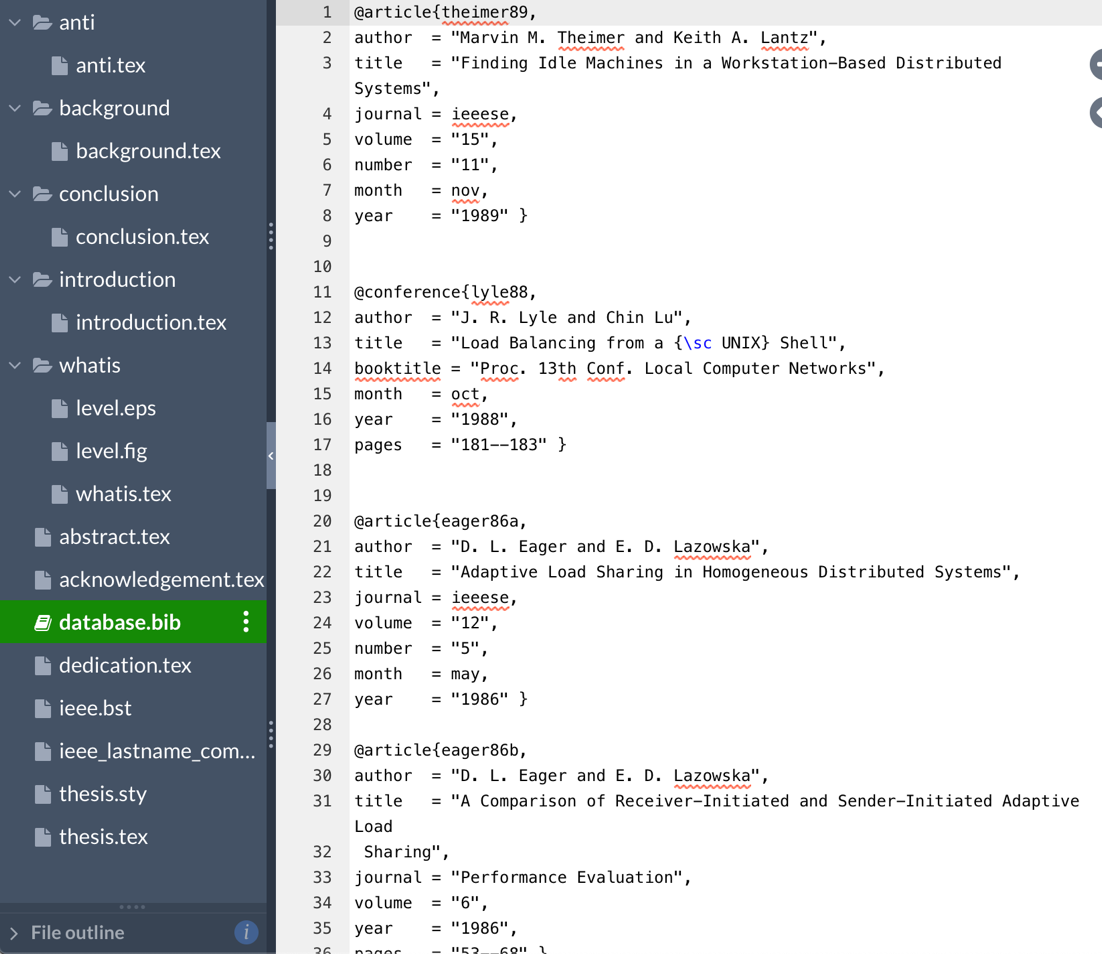 entries
60
Bibliography - BibTeX
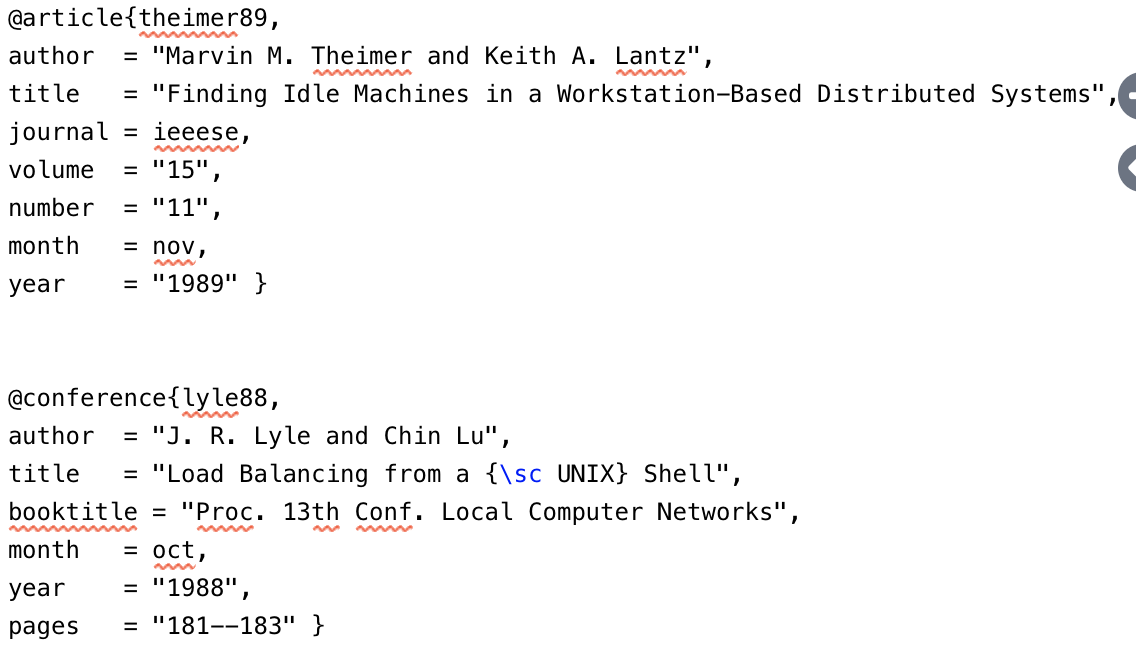 A journal paper entry
An entry in the database does not necessarily appear in your document’s bibliography section
You have to “\cite” it in order to appear
Citation key
A conference
paper entry
61
BibTeX Entry
Entry type
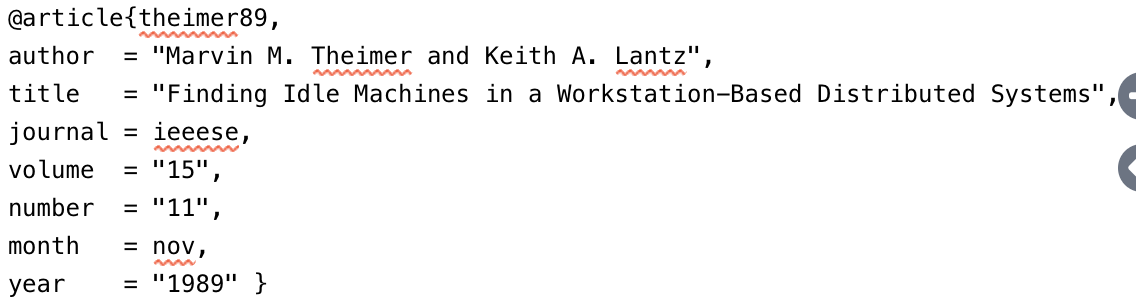 Each entry type has its own fields
E.g.: article type (for a journal or magazine article)
Required fields: author, title, journal, year
Optional fields: volume, number, pages, month, note, key
Fields
62
BibTeX Entry
Entry type
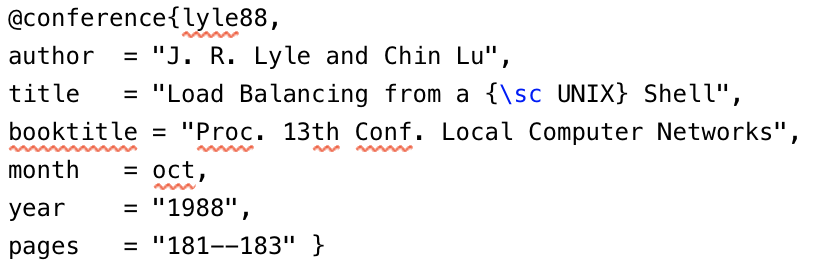 Each entry type has its own fields
E.g.: conference type (for a paper in a conference proceedings)
Required fields: author, title, booktitle, year
Optional fields: editor, volume/number, series, pages, address, month, organization, publisher, note, key
Fields
63
BibTeX Entry Types
Available entry types:
article, book, booklet, conference, incollection, inproceedings, manual, mastersthesis, misc, phdthesis, proceedings, techreport, unpublished
Different entry types have different required and optional fields
See: https://en.wikipedia.org/wiki/BibTeX
64
Bibliography - BibTeX
To use BibTeX in your thesis, go back to the master file thesis.tex
Type under “%bibliography”:
\newpage
\addcontentsline{toc}{chapter}{Bibliography}
\bibliographystyle{ieee}
\bibliography{database}
Citation style
Database file name
(.bib by default)
65
Bibliography - BibTeX
Adding a “Bibliography” entry to the Table of Contents (toc)
\addcontentsline{toc}{chapter}{Bibliography}
Bibliography style:
\bibliographystyle{ieee}
Requires the style file ieee.bst
(Try using {ieee_lastname_comes_first})
Database file
\bibliography{database}
Reads the database file database.bib
66
BibTeX
No space before and after “,”
To cite an entry in the database:
\cite{citation-key} or \cite{key1,key2,…}
   (See introduction.tex for examples)
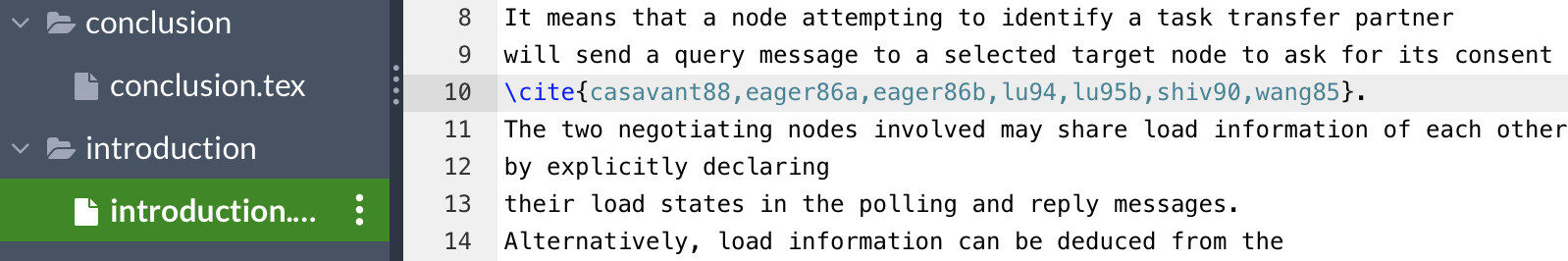 67
BibTeX
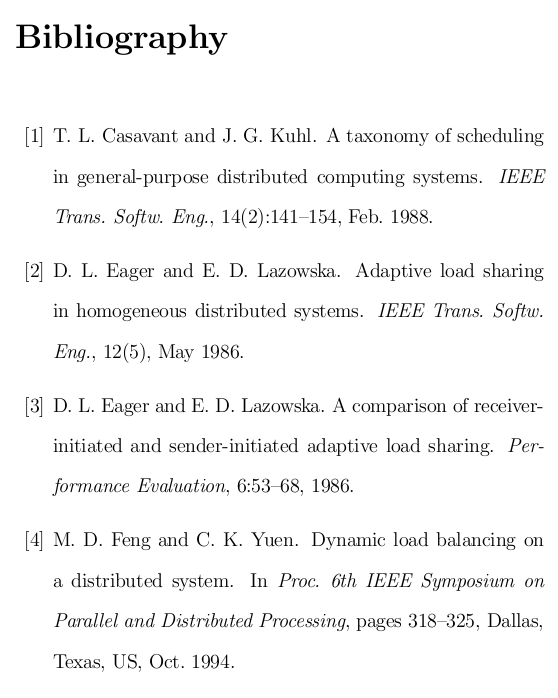 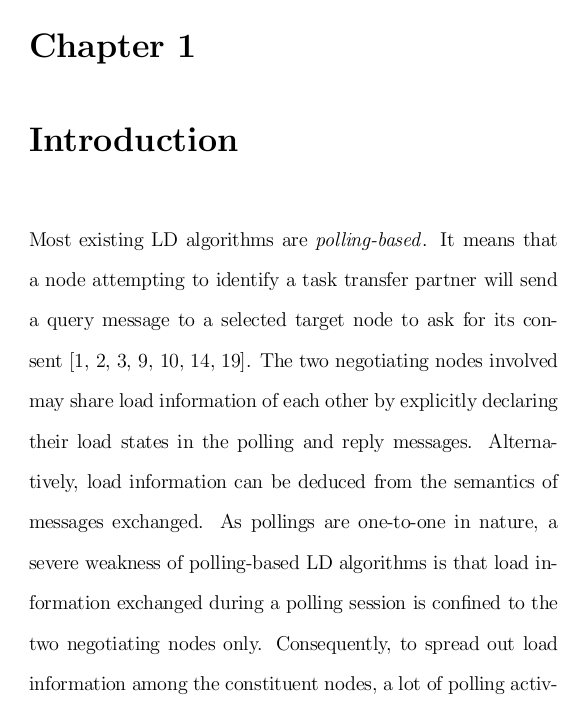 68
Google Scholar
Google Scholar (https://scholar.google.com) can help prepare the database!
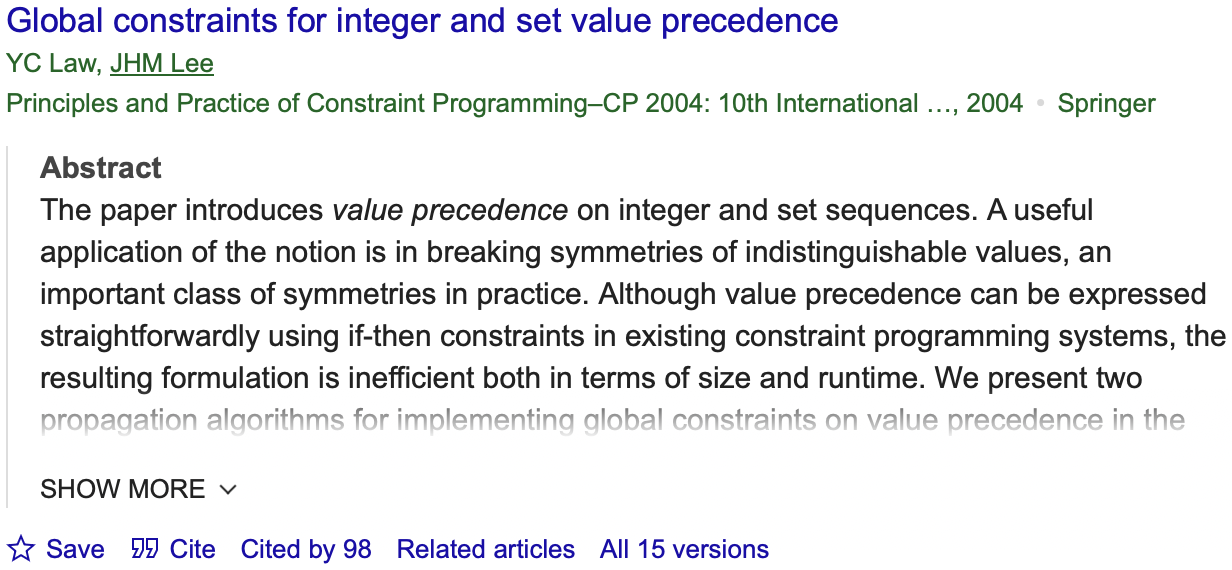 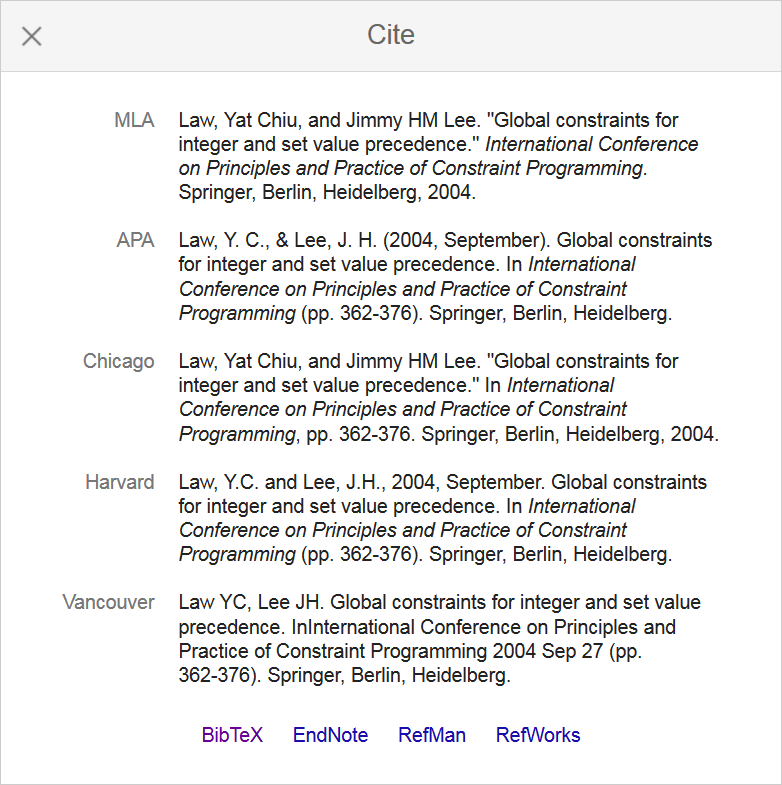 1
2
69
CUHK LibrarySearch
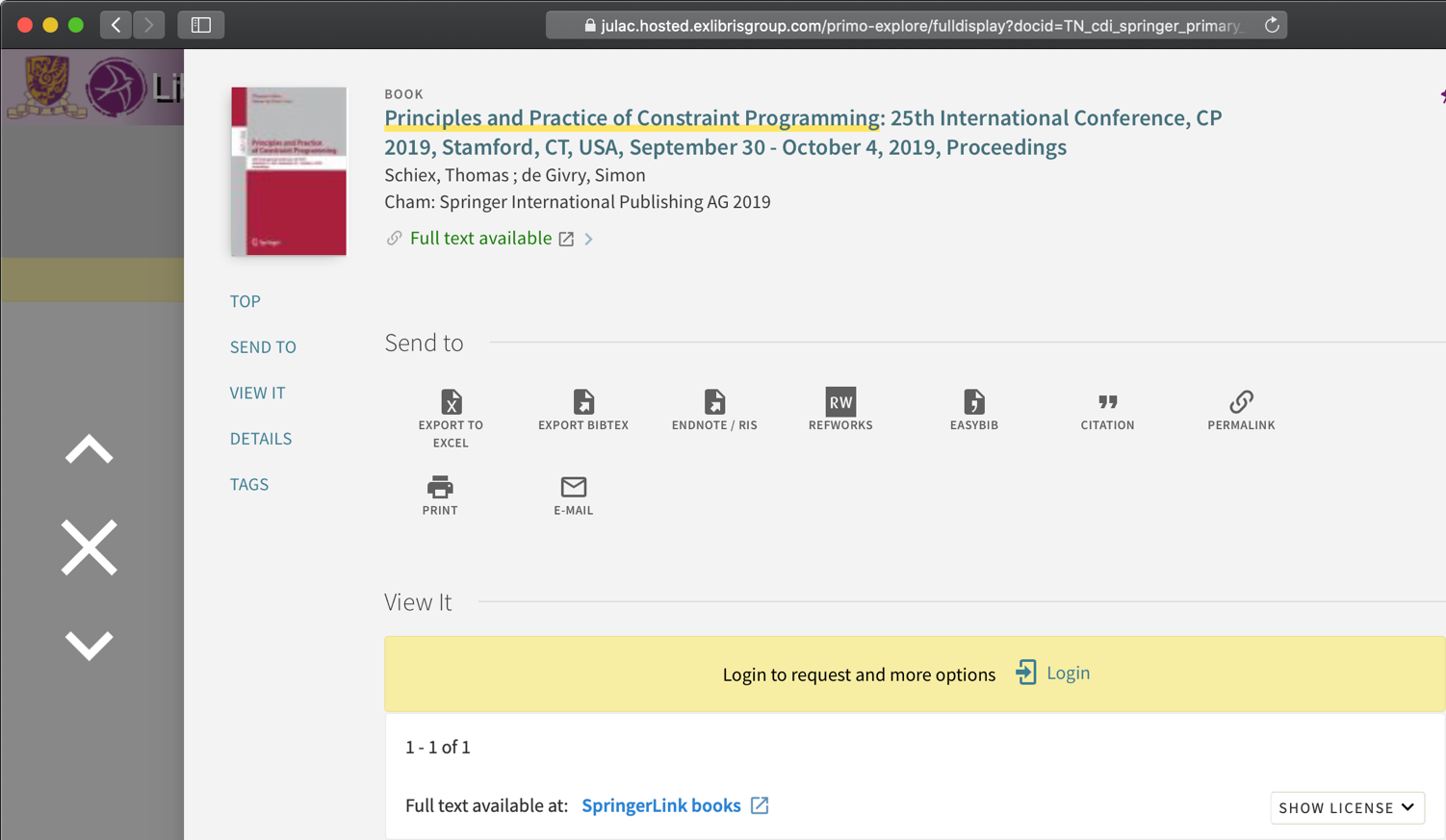 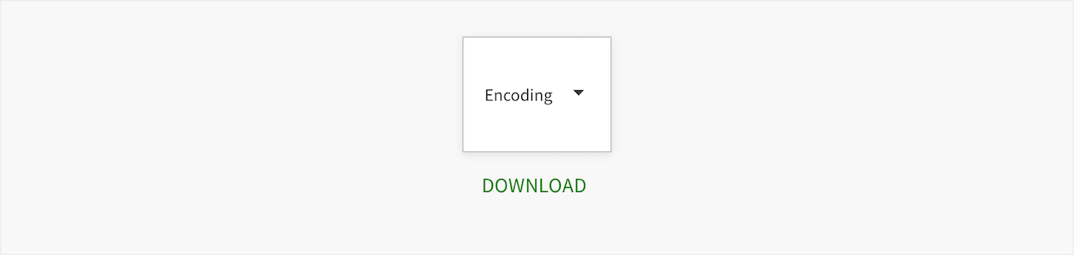 70
Downloading Your Files
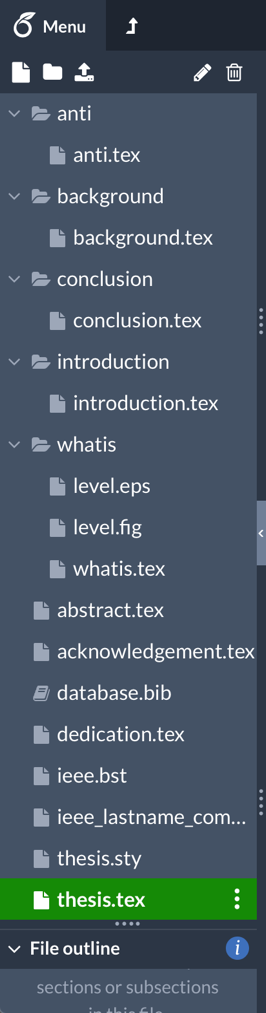 1
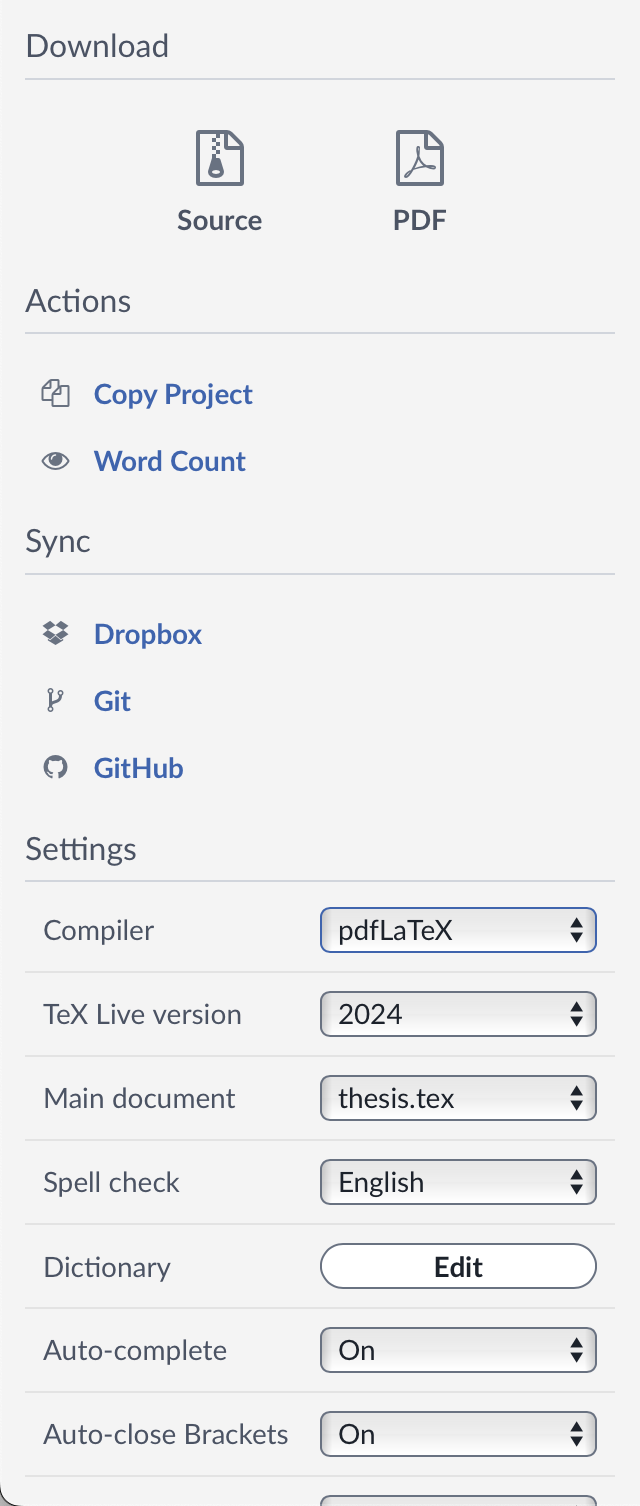 2
To download your source files or pdf…

You are ready to publish your work!
71
Thank You
Wish you a smooth thesis writing!
72